Cómo criar niños y niñas felices y seguros de sí mismos
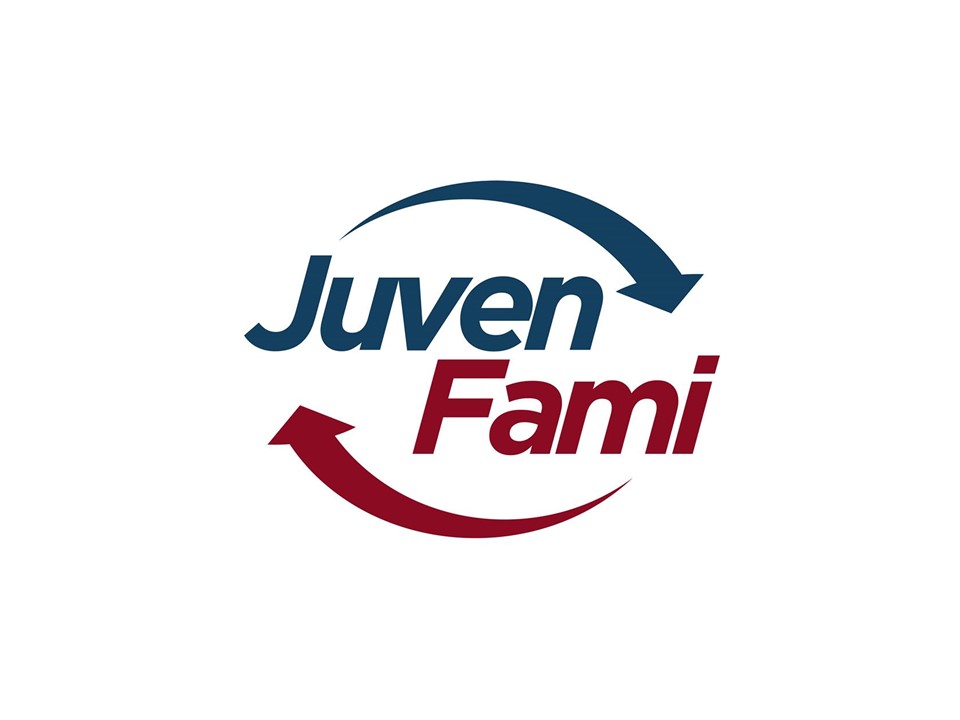 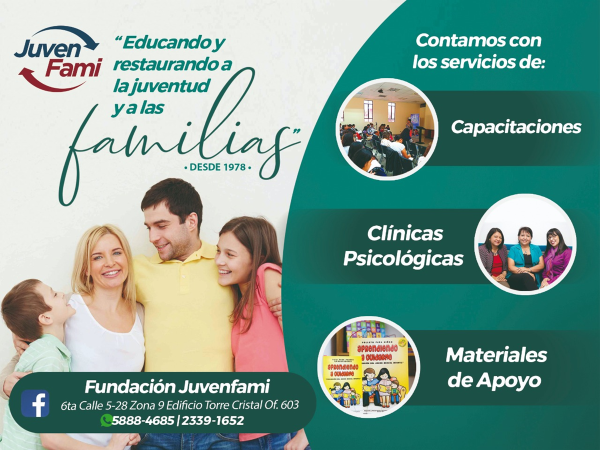 Objetivo del tema
Ayudar en la educación de los niños y niñas para que se conviertan en hombres y mujeres saludables, felices y exitosos para que superen los desafíos y destaquen en la vida adulta.
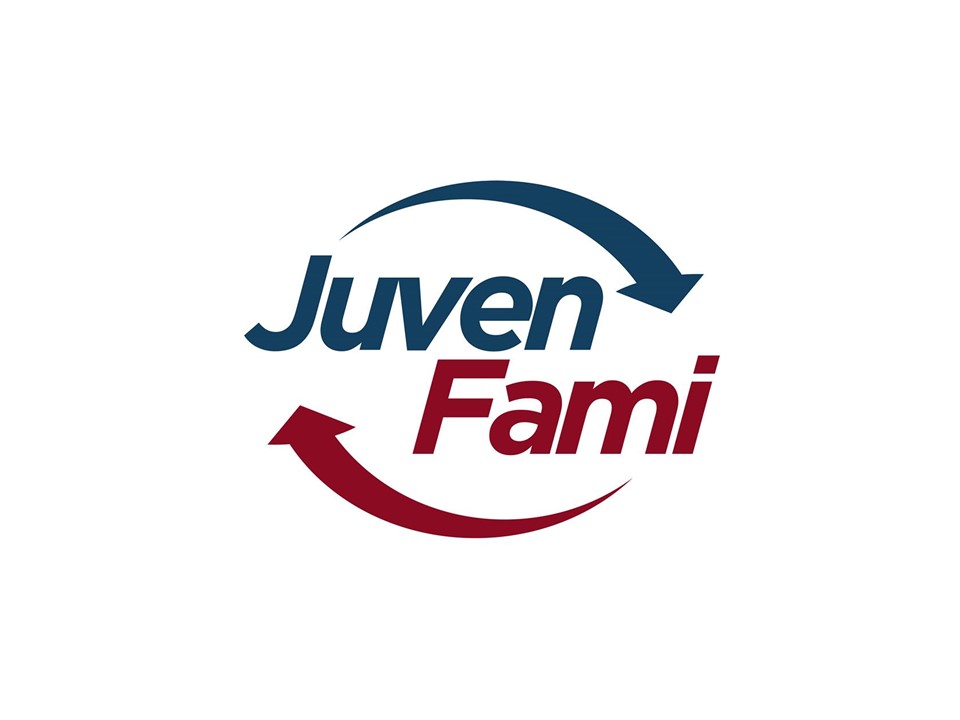 ¿Qué situaciones podrían enfrentar en este mundo los niños y las niñas?
La depresión
0
La ansiedad
0
Estrés por la carga de tareas escolares
0
Desordenes alimenticios (Anorexia, Bulimia y Sobrepeso)
0
Conceptos erróneos sobre el sexo
0
La hiper-sexualización
0
Baja autoestima y problemas de identidad
0
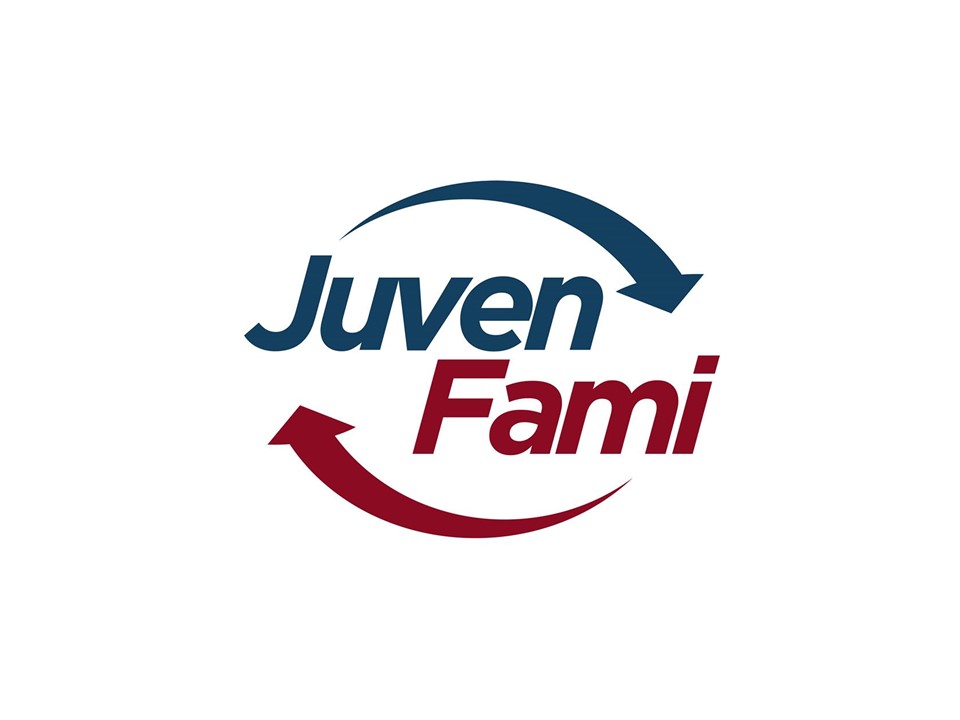 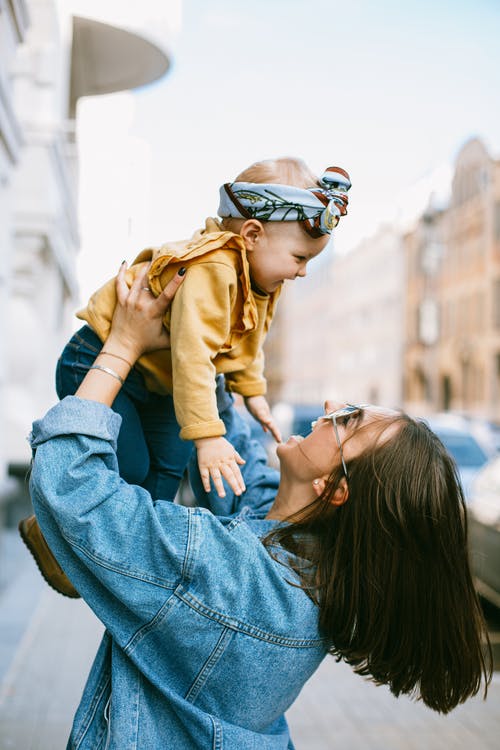 La importancia de la madre en el desarrollo emocional de los hijos
Desde el vientre se empieza a formar un vínculo estrecho entre mamá e hijo.
0
Luego, durante la lactancia materna se estrecha esa conexión de amor.
0
Es la primer figura de seguridad para ellos.
0
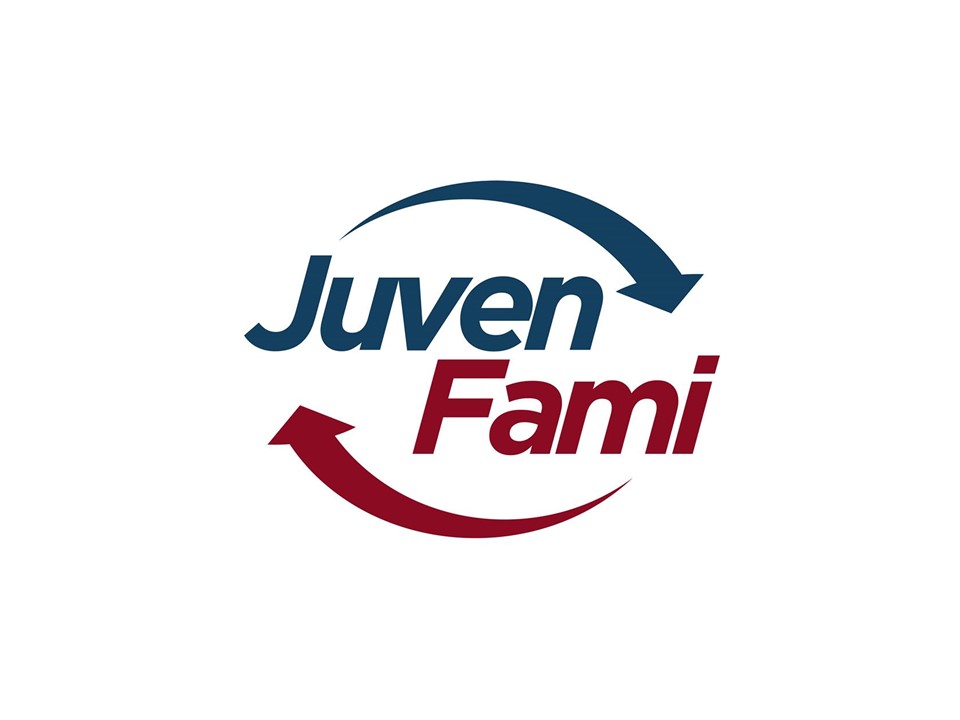 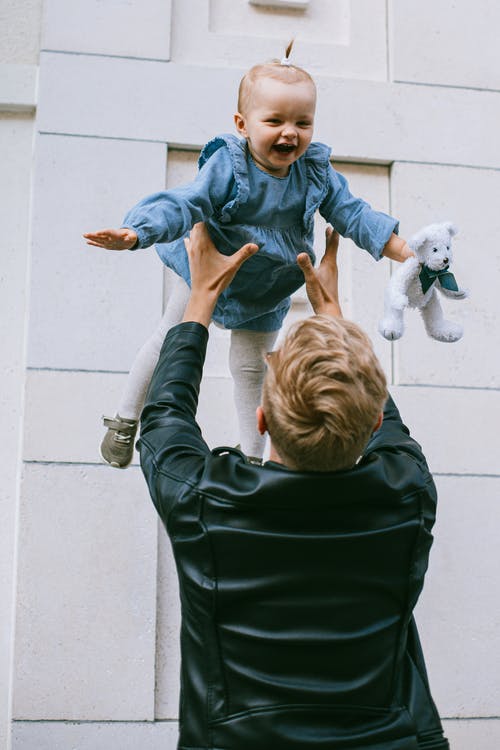 La importancia del padre en
la vida de los hijos
En el año 1912, Carl Gustav Jung, un médico psiquiatra, psicólogo y ensayista suizo, acuñó el término Complejo de Electra en contraposición al de Edipo
0
La relación del padre con la madre será el ejemplo que el niño tomará para sus futuras relaciones.
0
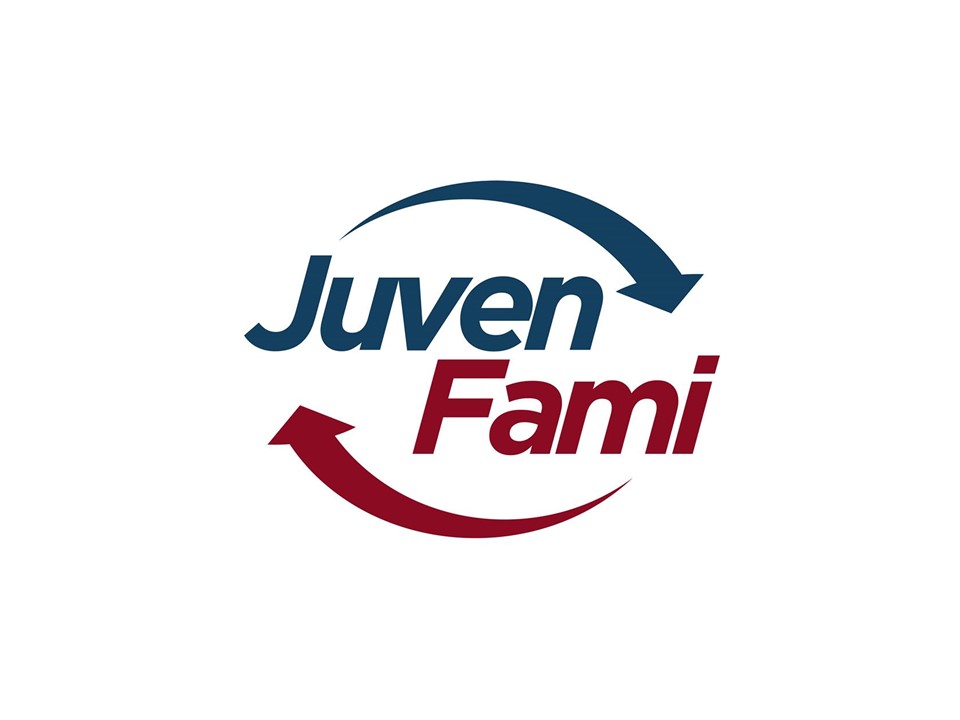 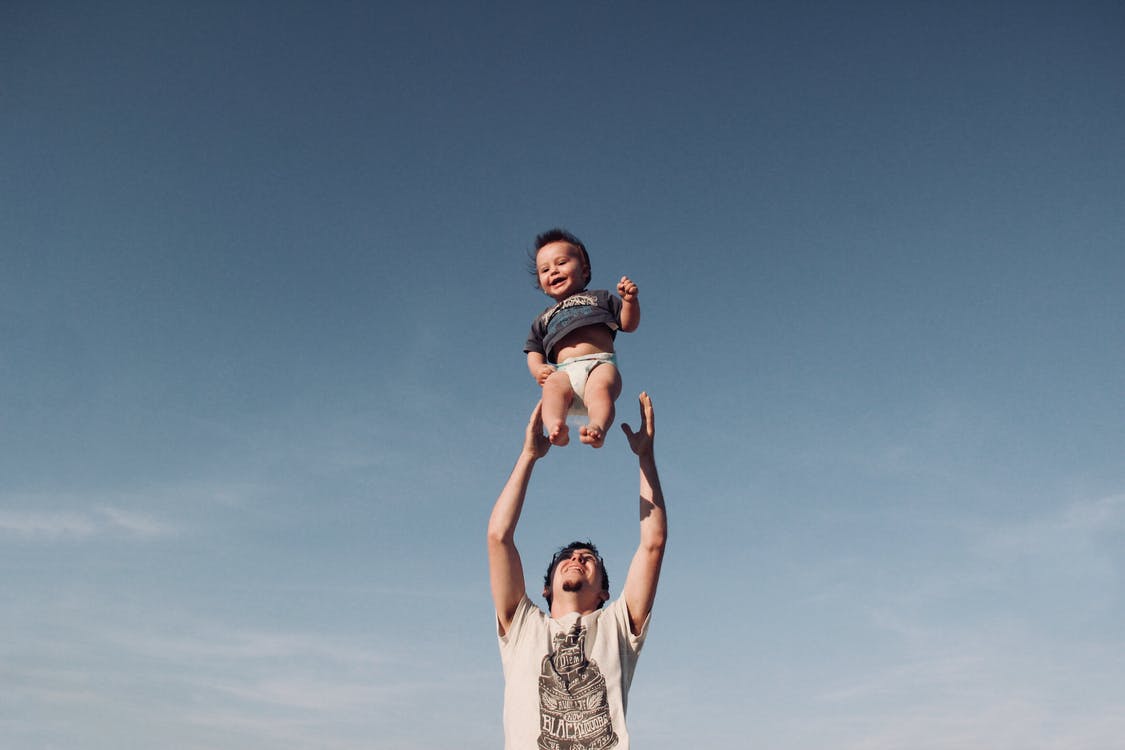 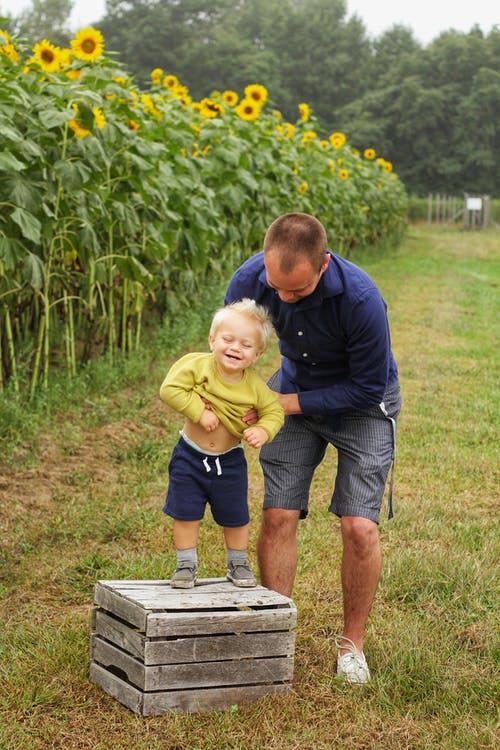 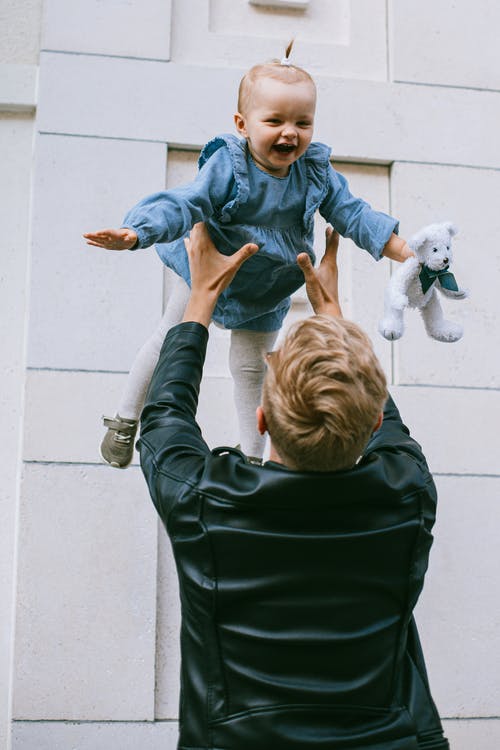 La importancia del padre en
la vida de los hijos
En los hijos varones fortalece su identidad.
0
Ejemplo de responsabilidad en el cumplimiento de su rol.
0
En general el padre por su fuerza, su voz proyecta la sensación de seguridad y protección.
0
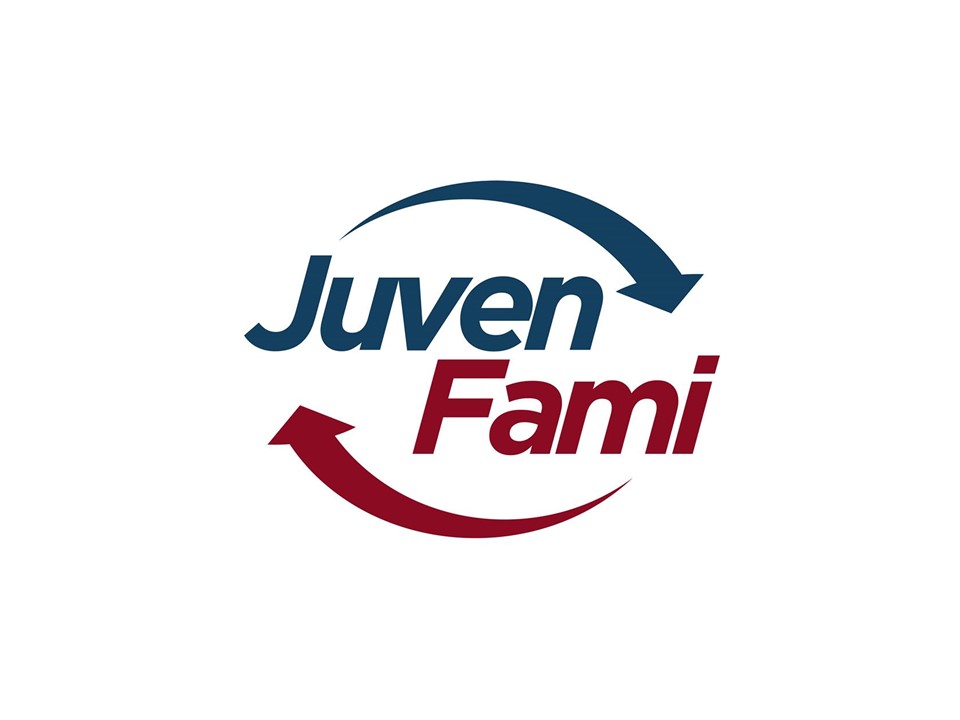 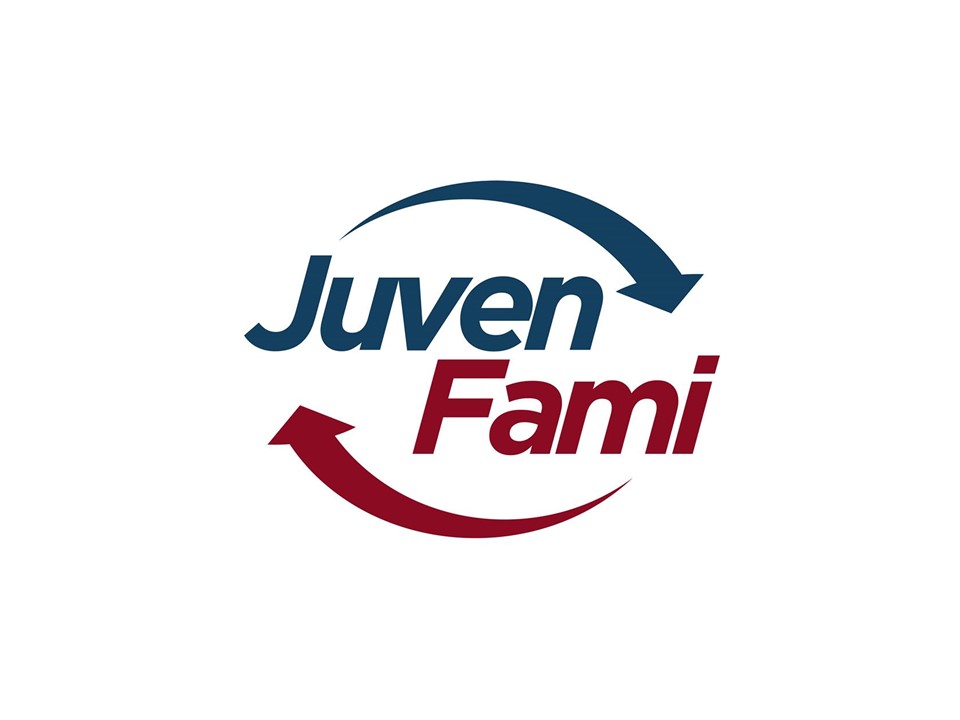 Aunque mi padre y mi madre me dejaran, con todo,
Dios me recogerá.
Salmos 27:10
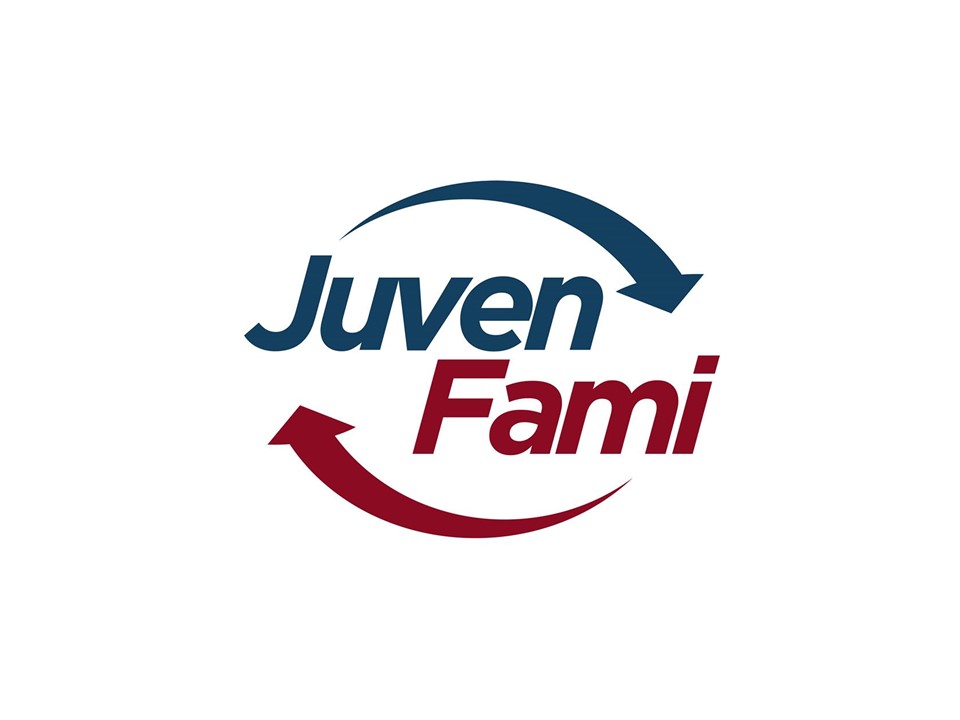 ¿CÓMO AYUDAR A LOS NIÑOS QUE NO HAN CONTADO CON LA SEGURIDAD DE SUS PADRES?
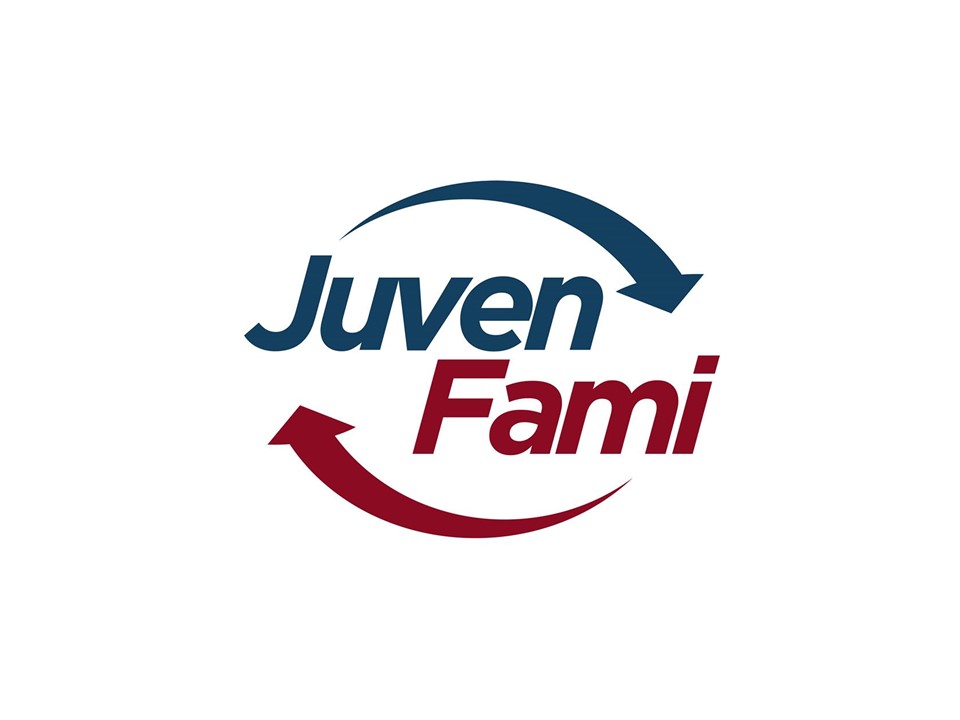 ESTABLECER LA RELACIÓN CON DIOS PADRE
Dios
Padre
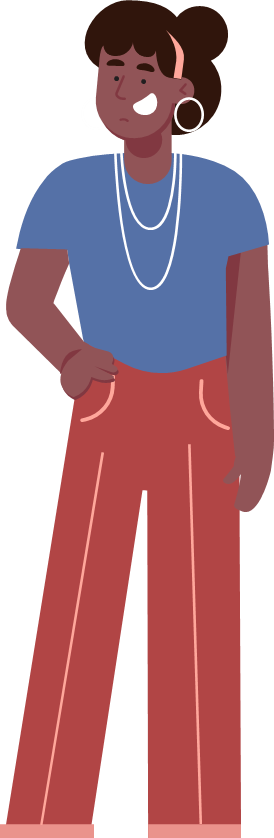 Hogar 
seguro
Abuelo
Tía
Mamá
Tía
Papá
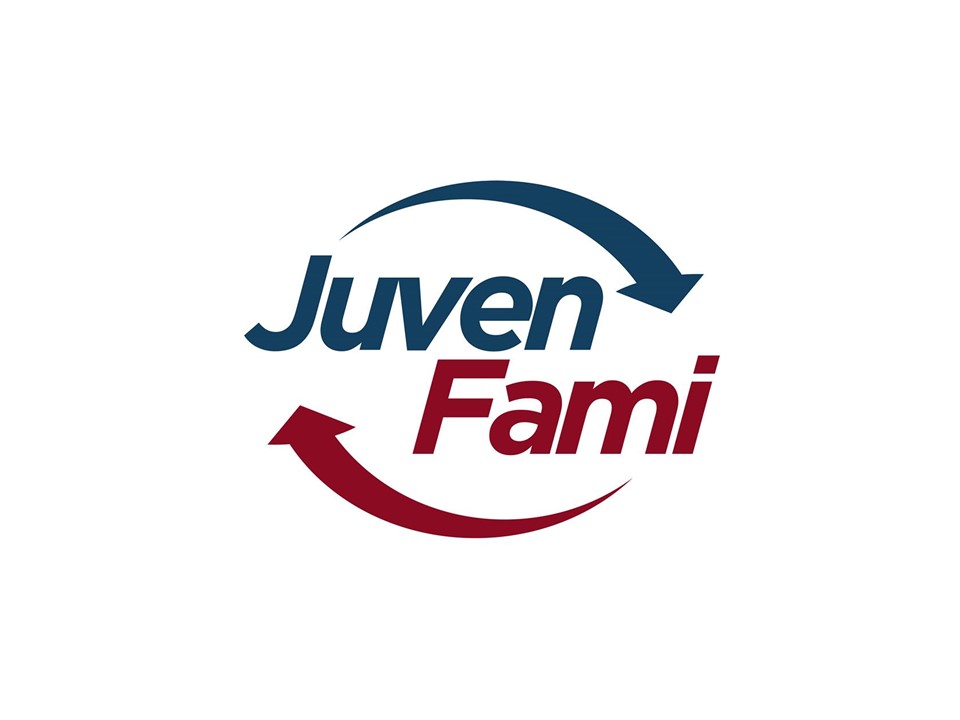 “Padre nuestro que estás en los cielos..”
CARACTERÍSTICAS DE DIOS COMO PADRE
Dios es proveedor
Génesis 22:14; Mateo 6:11
Génesis 22:14; Mateo 6:11
0
Dios es amoroso
Lucas 18:15; Jeremías 31:3
0
Salmo 27
Dios es protector
0
2 Crónicas 7:15
Dios escucha
0
Proverbios 3:12; Hebreos 12:6
Dios disciplina
0
Isaías 9:6
Dios nos aconseja
0
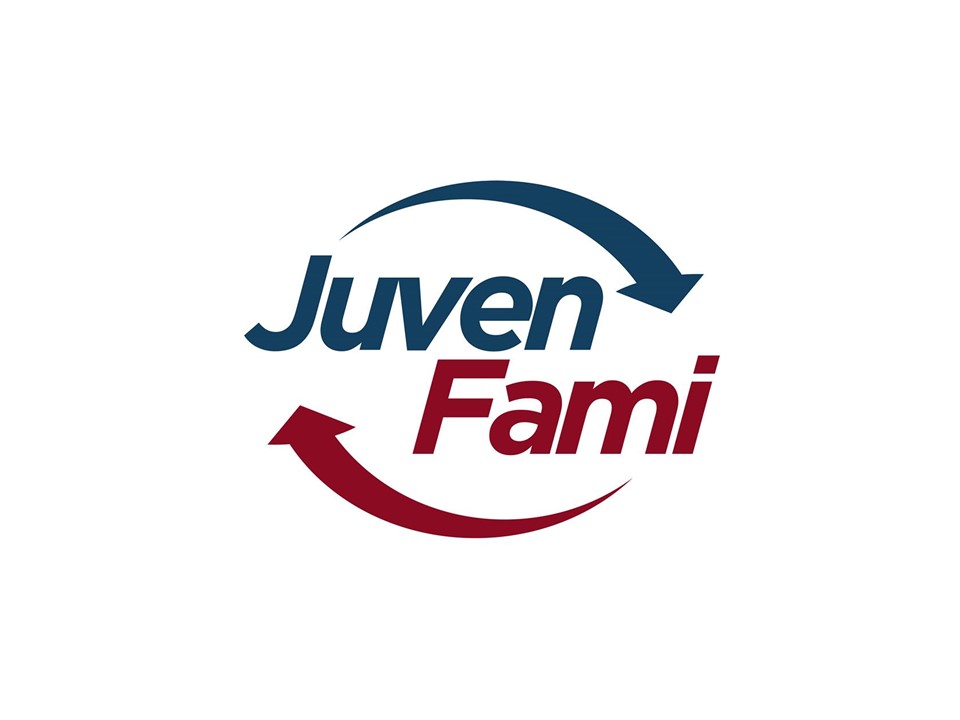 CARACTERISTICAS DE PERSONAS INSEGURAS
Incapacidad de tomar decisiones por temor a equivocarse
0
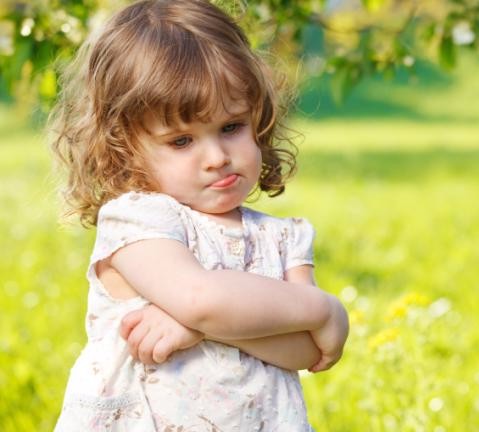 Envidia y celos de los demás
0
Gran susceptibilidad a las criticas.
0
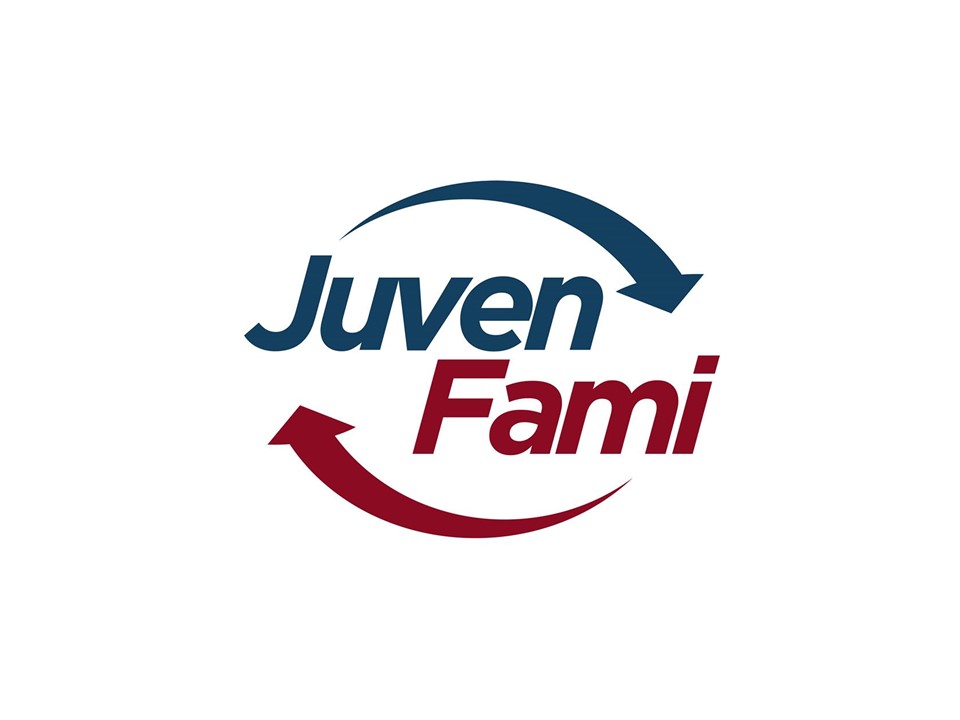 Secretos para criar niños y niñas felices y seguros de sí mismos
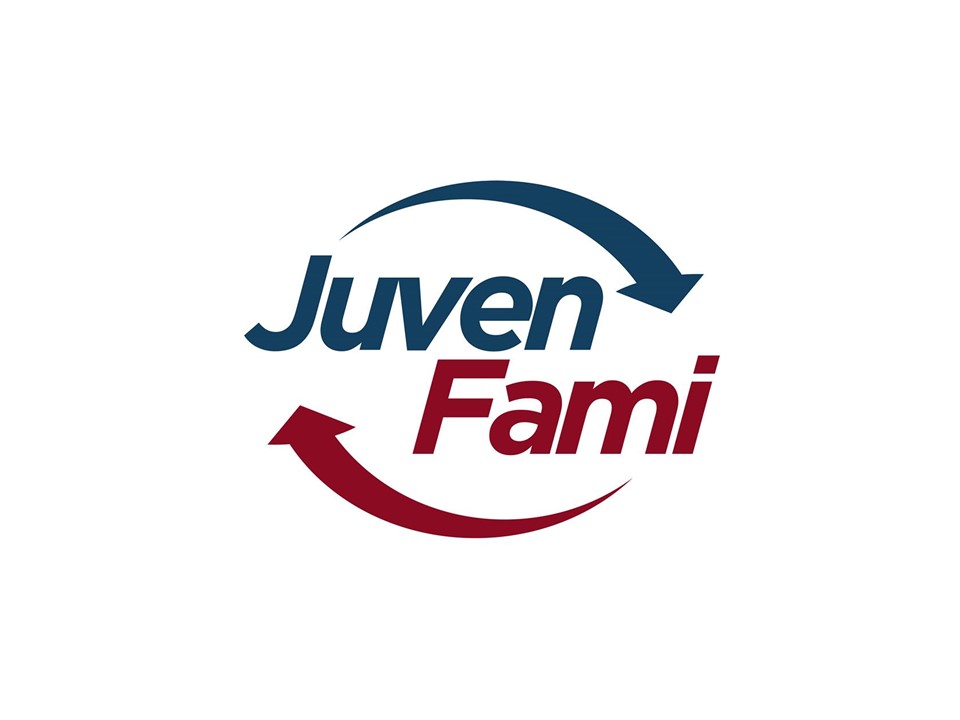 1
Enséñeles a quererse: su singularidad, ser única e irrepetible en el mundo. (rompiendo estereotipos, las niñas les gusta el rosa, deben usar vestido)
0
Enséneles que cada personalidad es diferente  y evite comparaciones (algunos son extrovertidos y otros introvertidos)
0
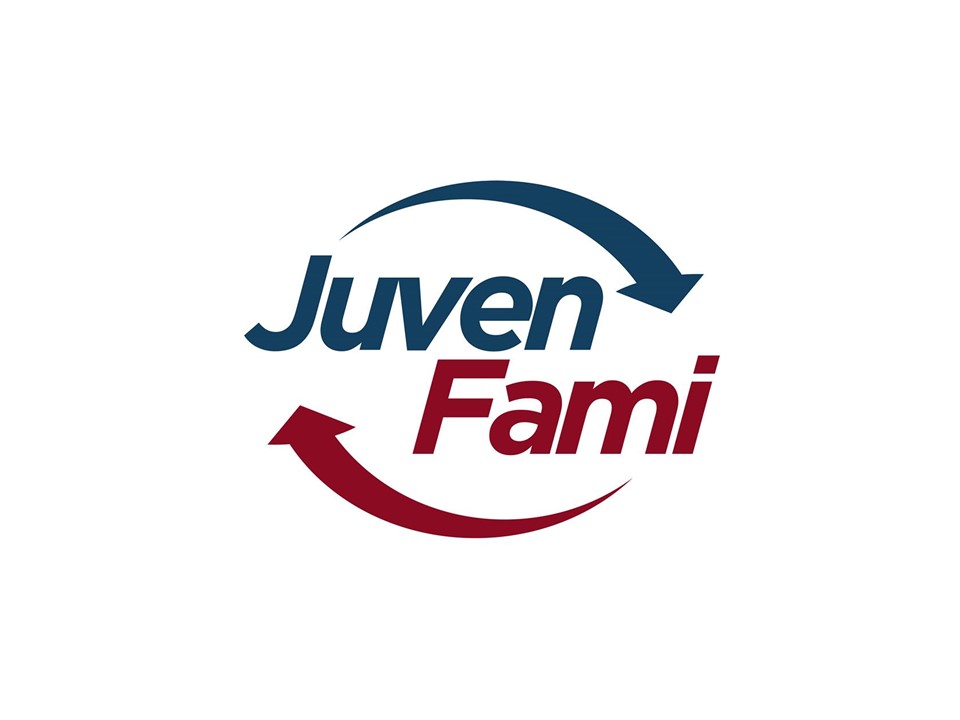 2
Ayúdeles a identificar su vocación y anímeles a lograr alcanzar sus sueños.
0
Ayúdeles a identificar sus fortalezas y debilidades
0
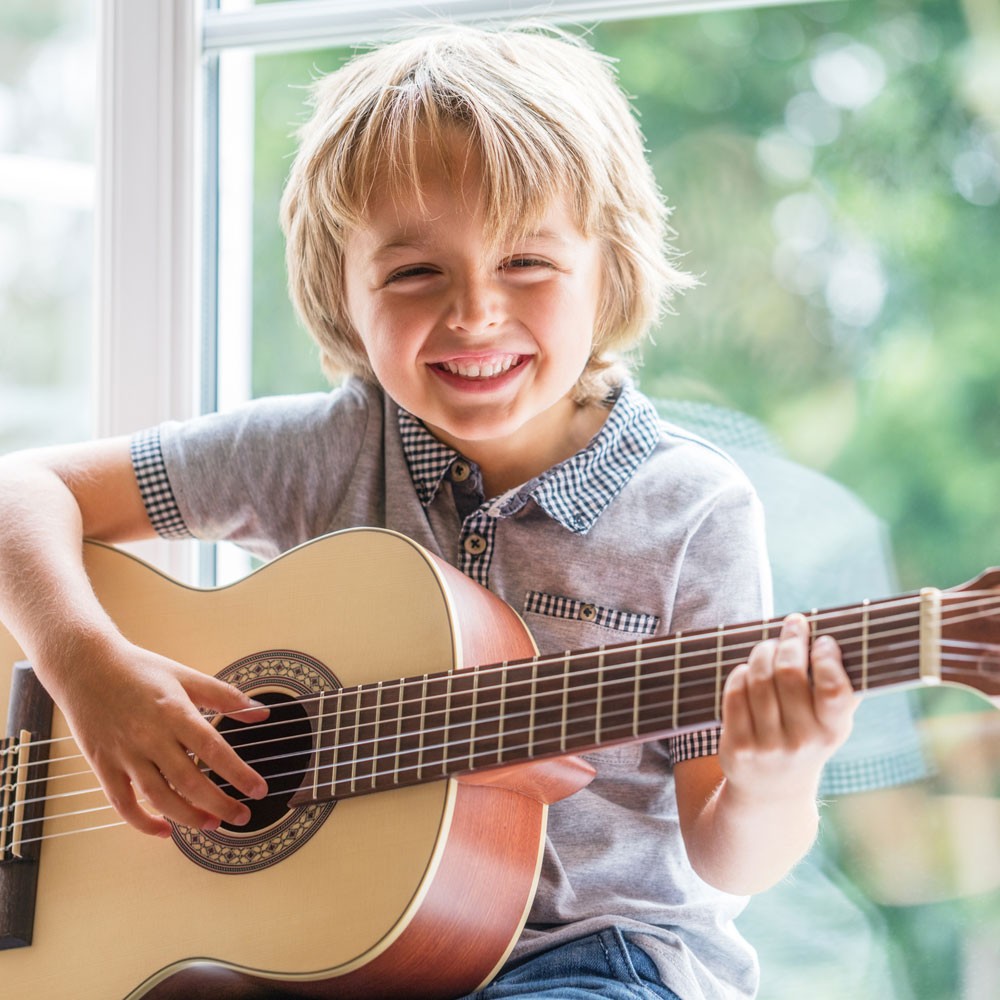 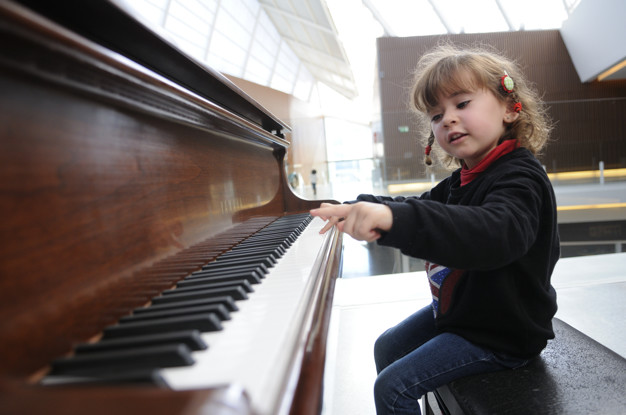 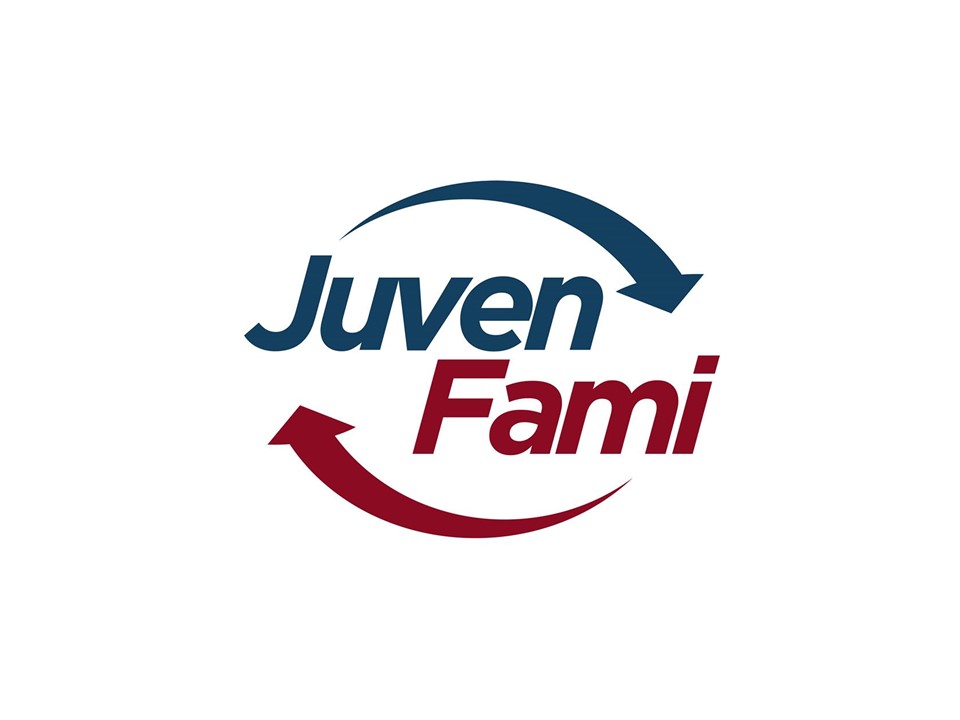 2
Cada persona tiene diferentes habilidades e inteligencias:
0
Actividades físicas
-
Actividades intelectuales como lectura o escritura
-
Actividades artísticas
-
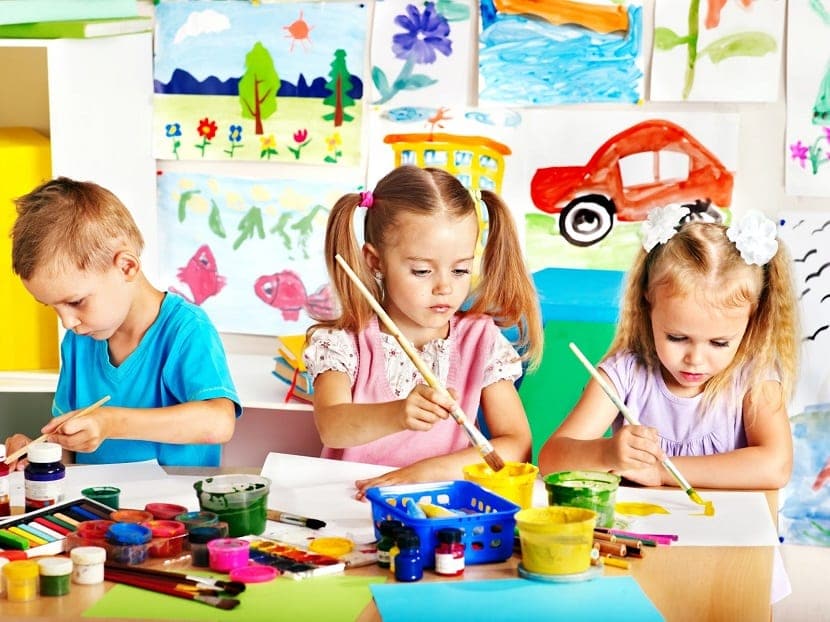 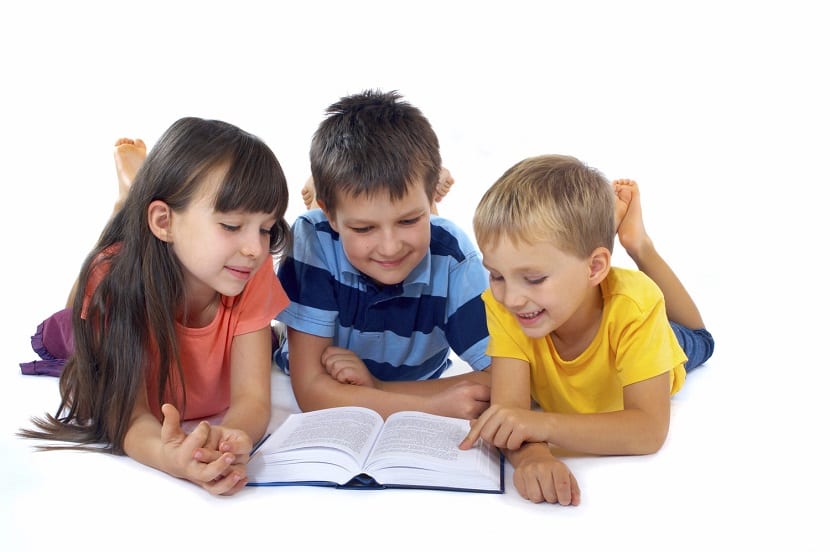 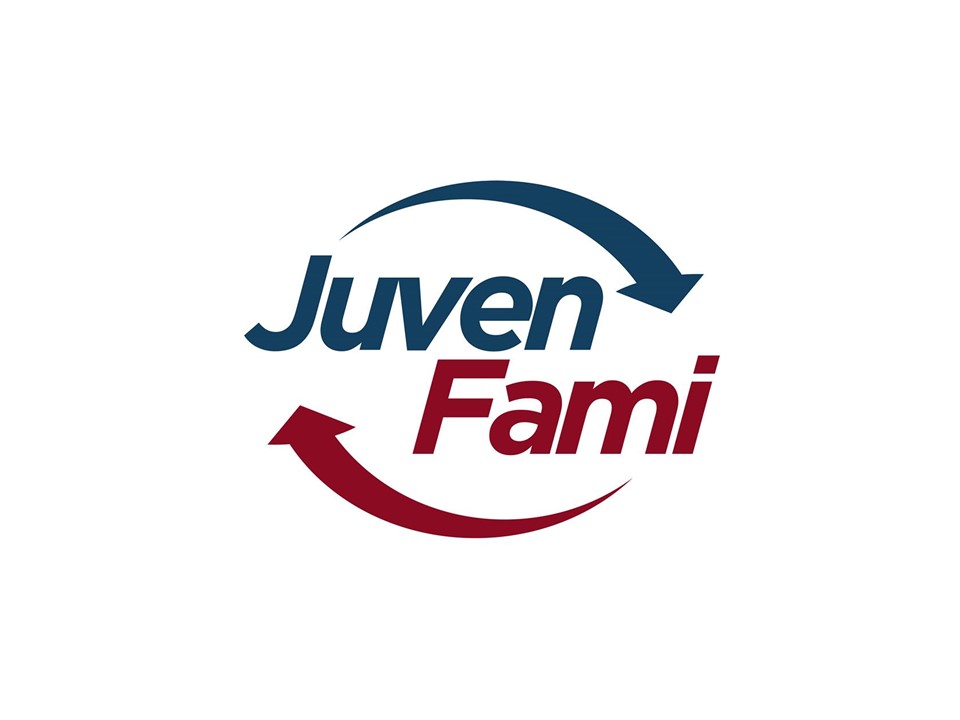 3
Enséñeles la importancia de cuidar su cuerpo.
0
Los niños con carencias afectivas son más  vulnerables a ser víctimas de  abuso sexual.
-
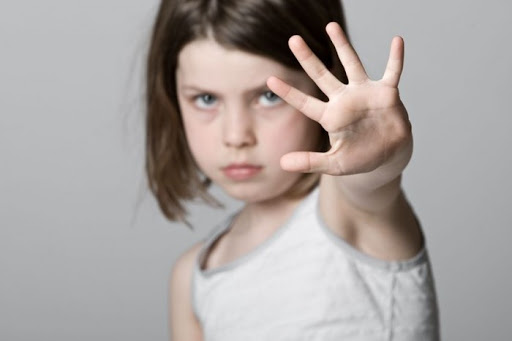 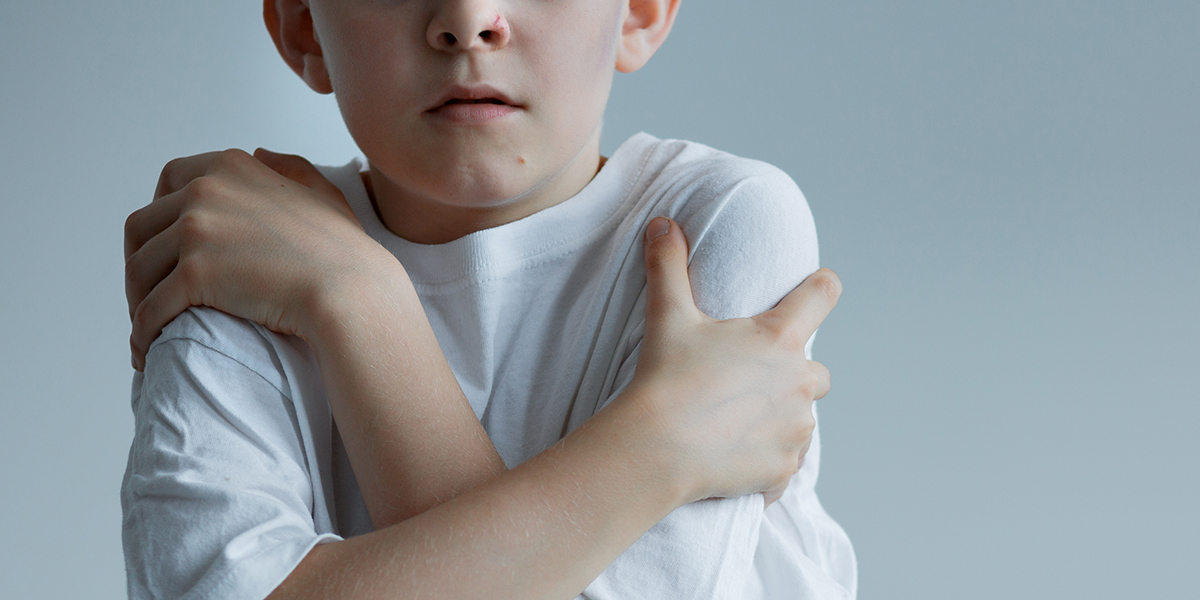 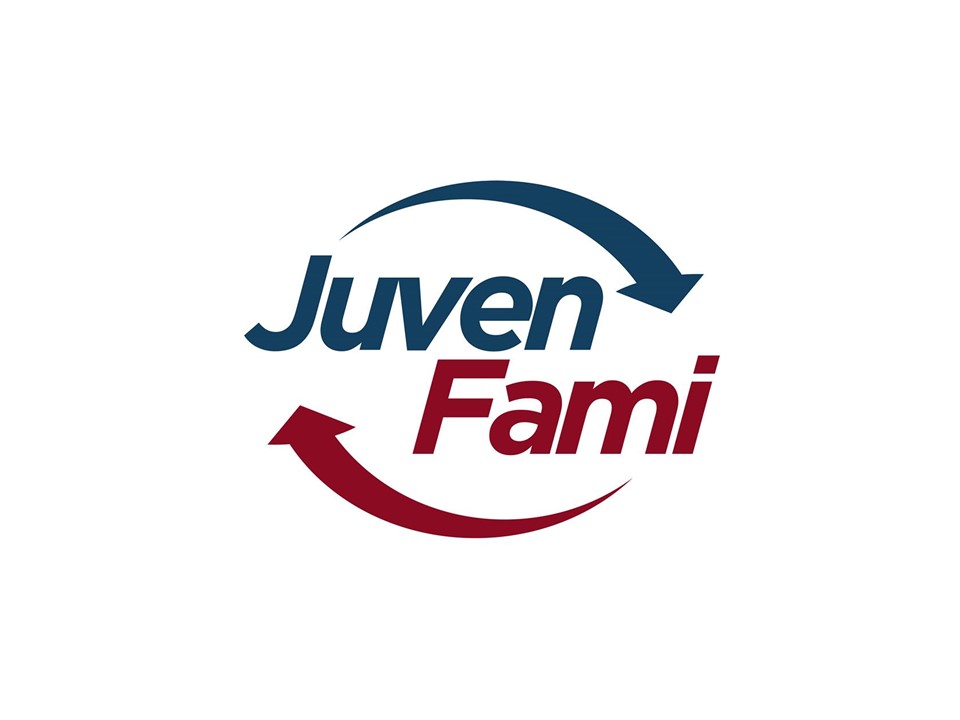 4
Enséñeles a expresar adecuadamente sus emociones.
0
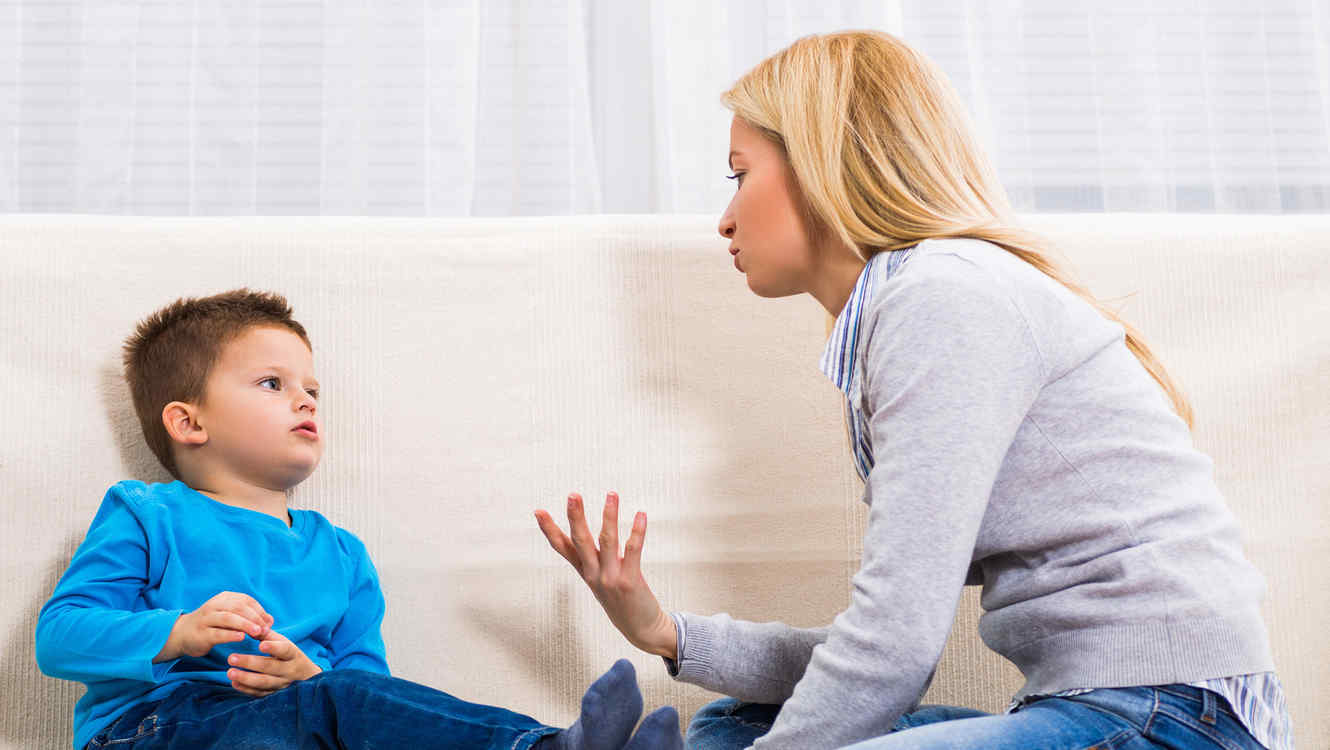 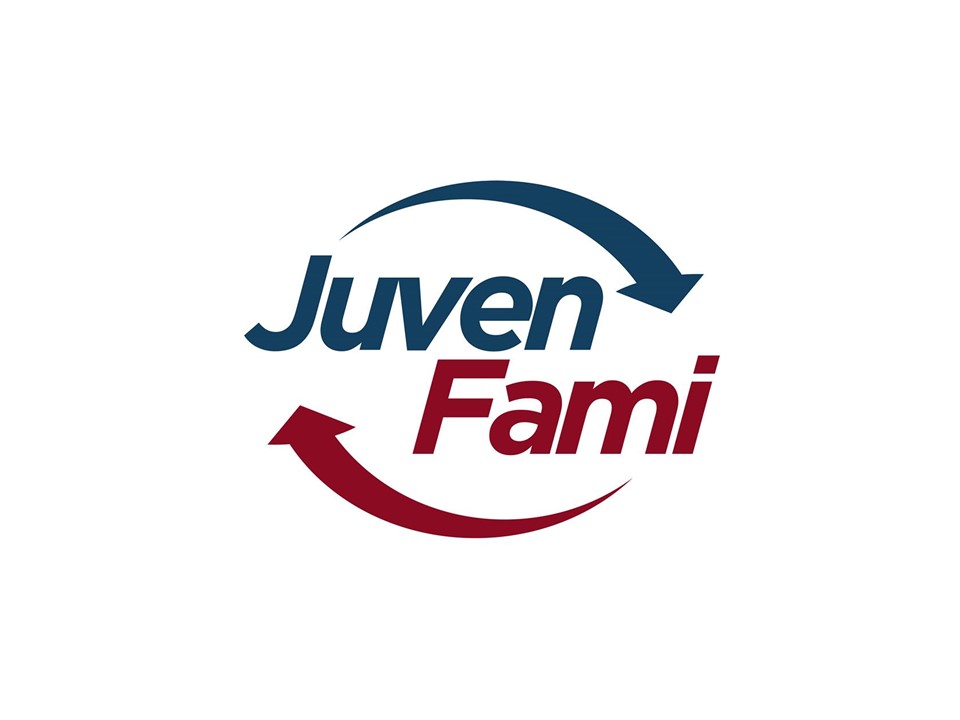 4
Existen emociones agradables y desagradables, y en ocasiones pueden confundirse.
0
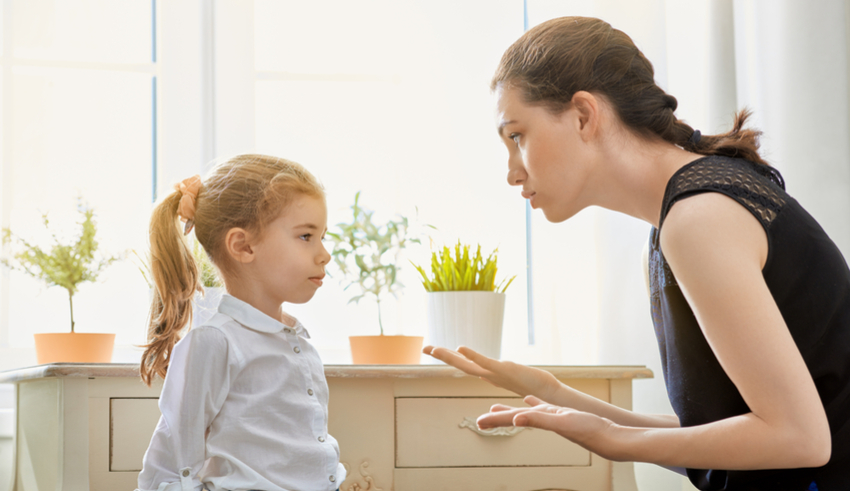 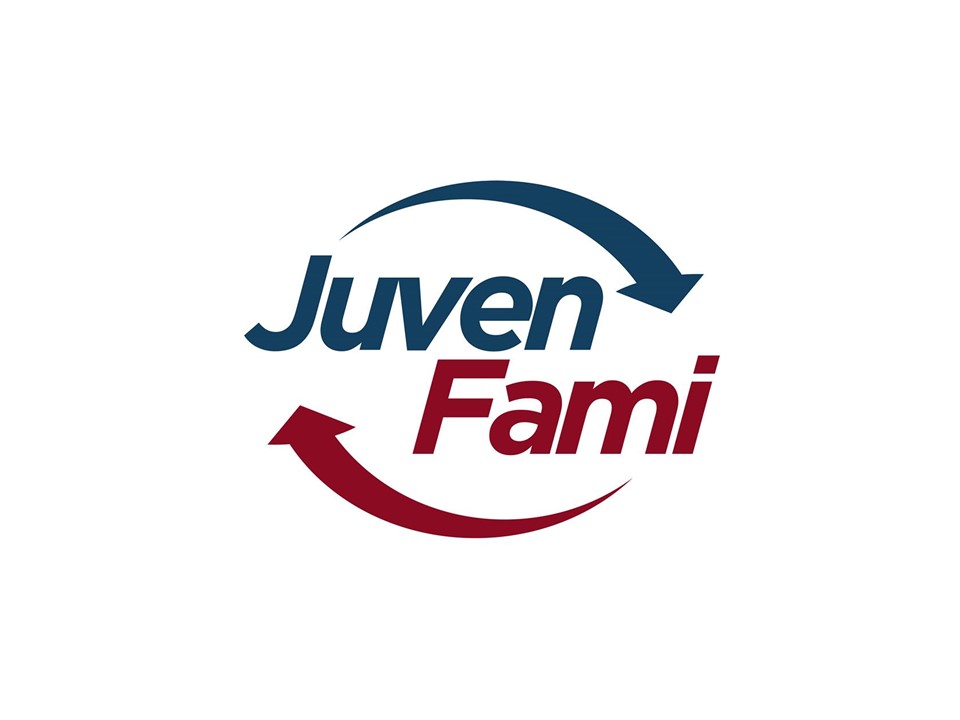 4
Deben identificar cada emoción, verbalizarla y gestionarla de
la mejor manera.
0
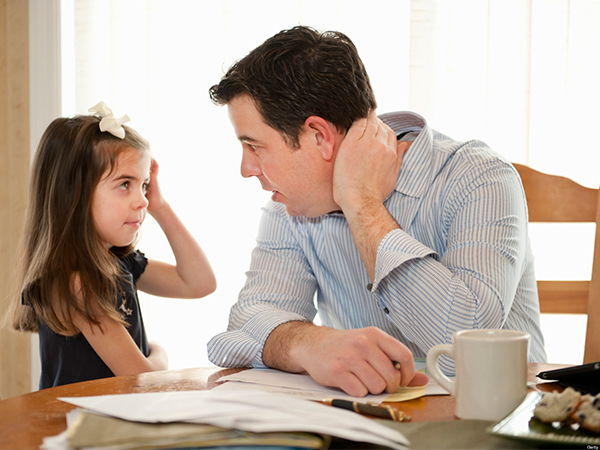 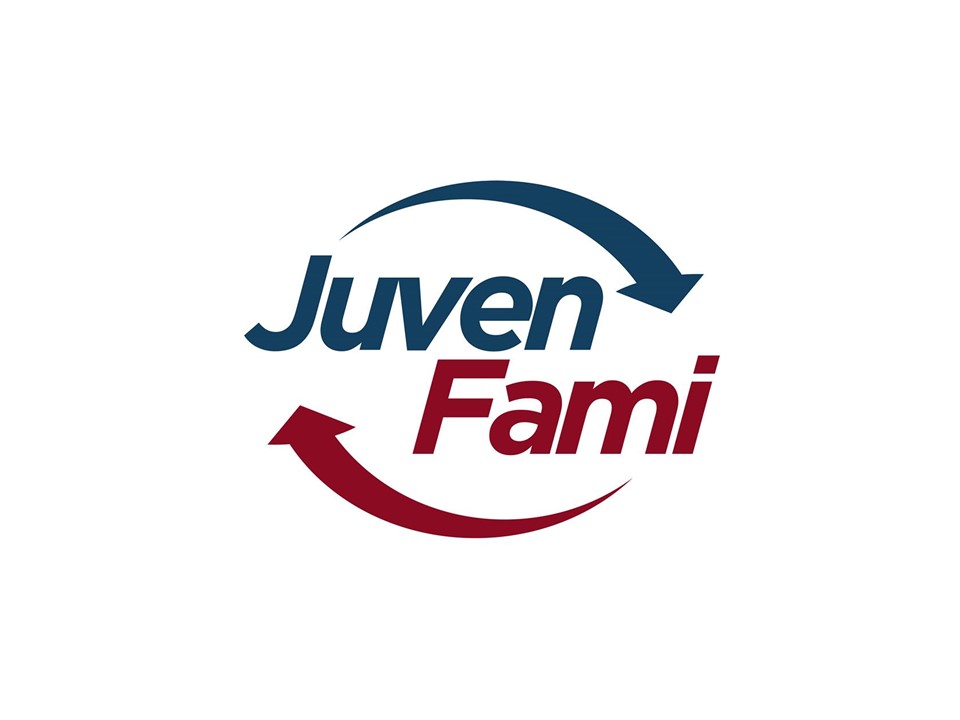 5
Ayudarles a construir un pensamiento positivo
0
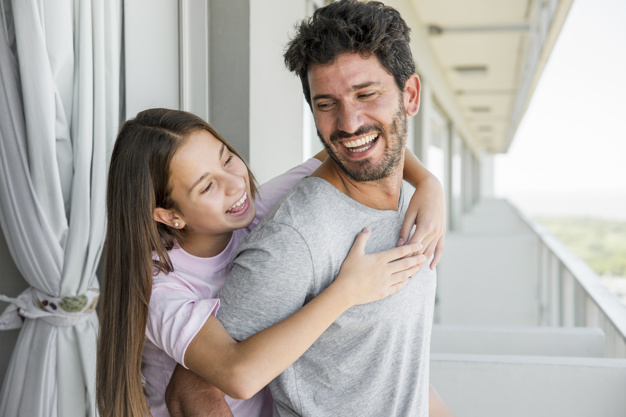 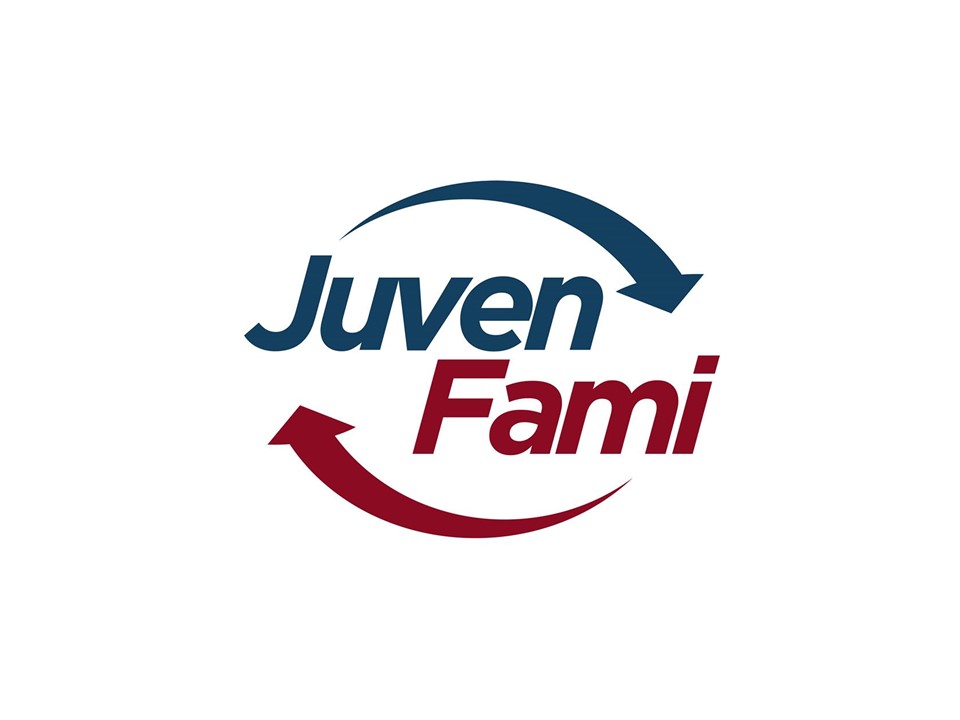 5
0
Los niños que han sufrido abandono por parte de los padres, es difícil que crean en ellos mismos pues, inconscientemente, consideran que quienes debían amarlos los abandonó  porque son muy malos.
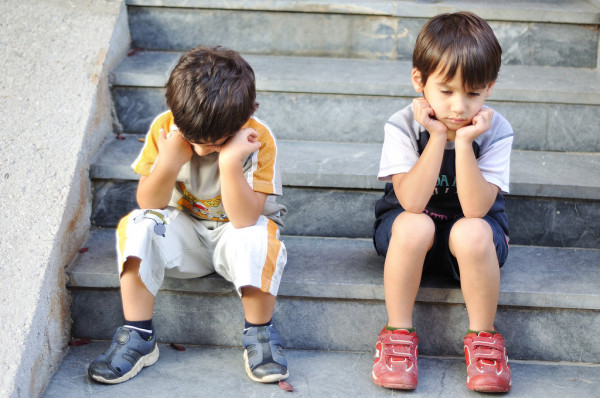 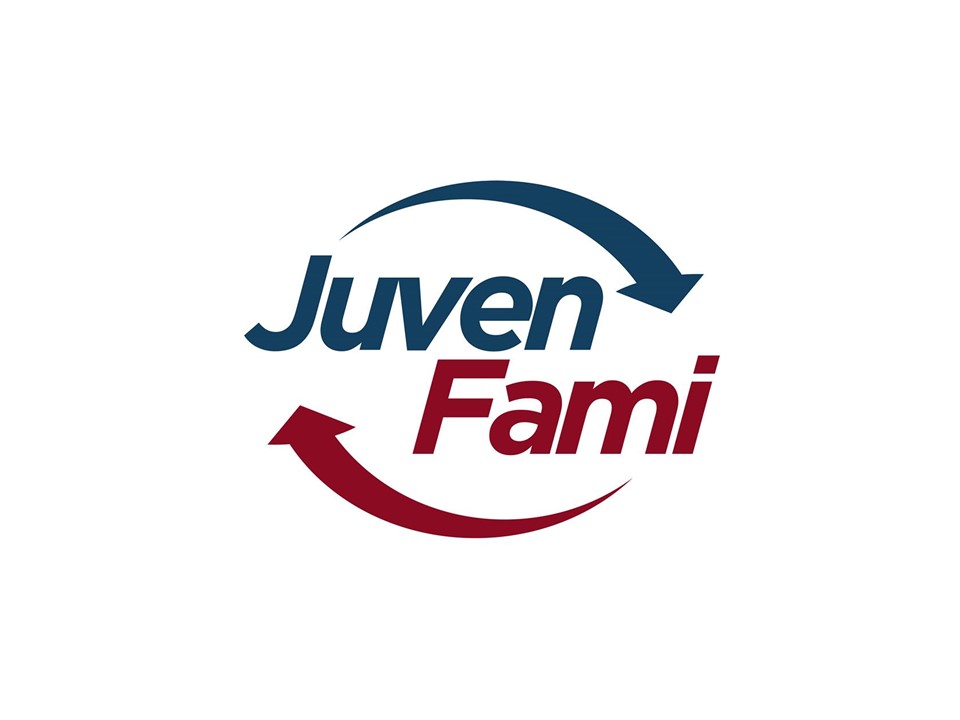 5
Ayúdeles a comprender que ellos no son los culpables de ese abandono.
0
Crea en ellos y hágaselos saber.
0
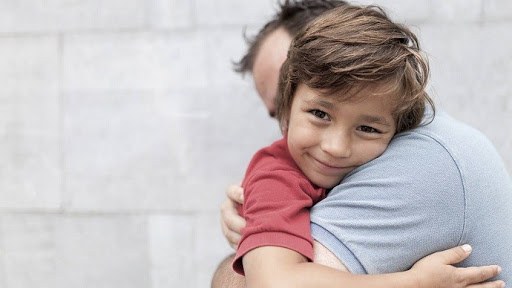 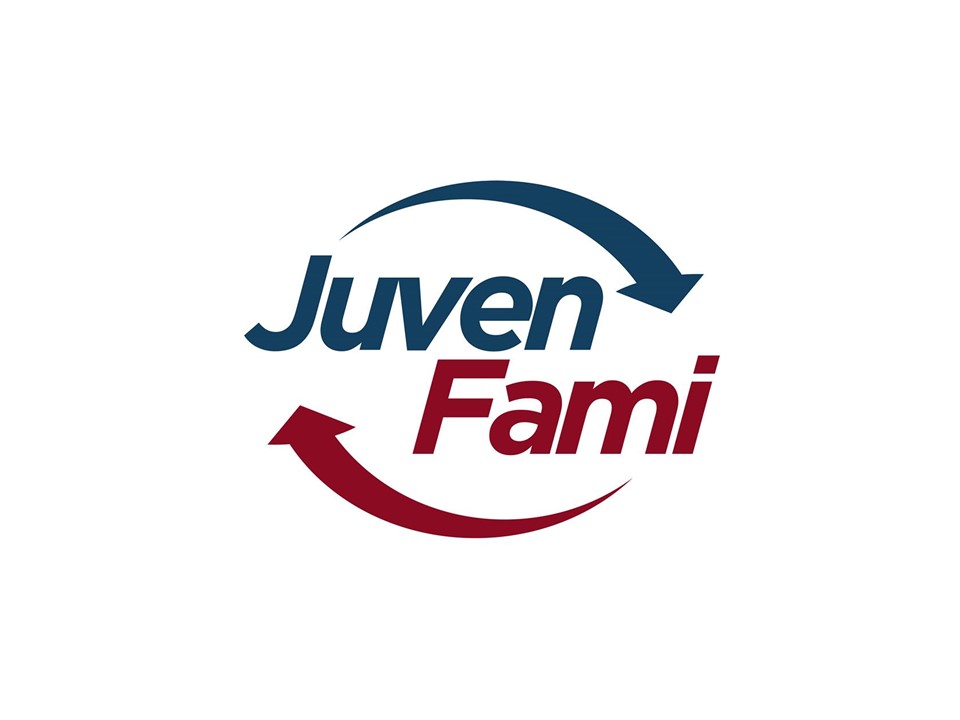 Porque cual es su pensamiento en su corazón, tal es él…
Proverbios 23:7
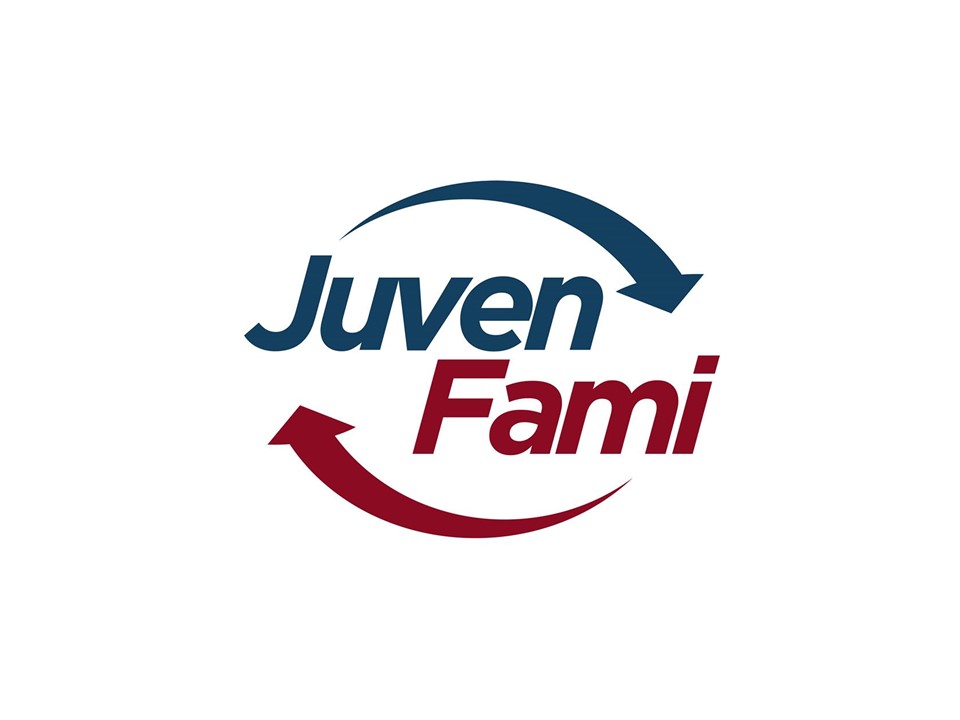 La muerte y la vida están en poder de la lengua…
Proverbios 18:21
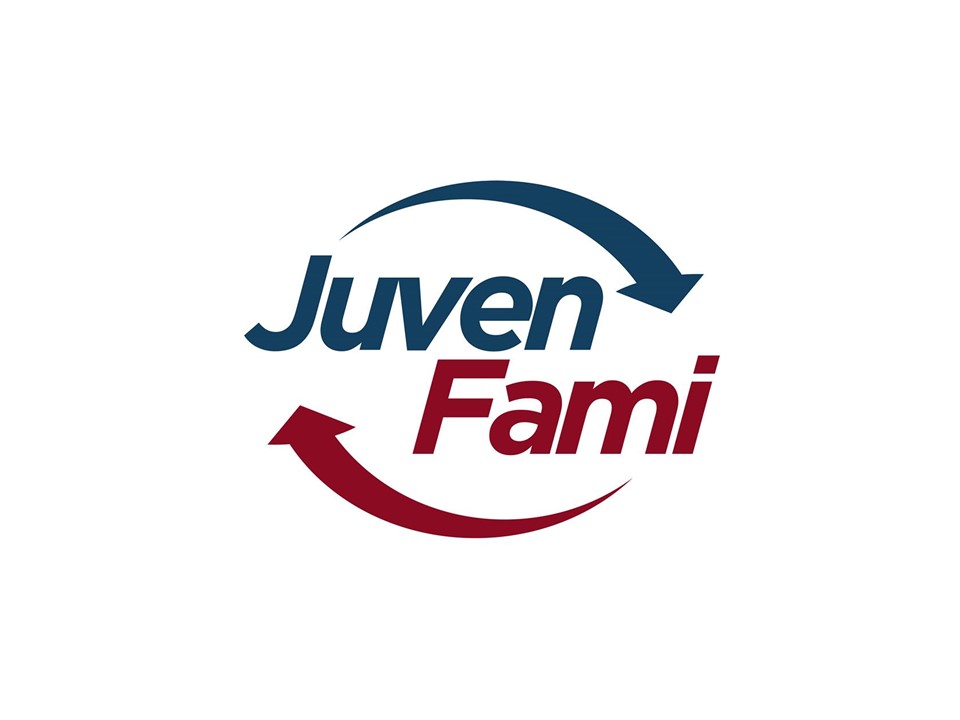 Dinámica 2
Ir a www.menti.com y colocar el siguiente código: 2541 0203 

Escribe las críticas que no ayudan a construir la autoestima en los niños.
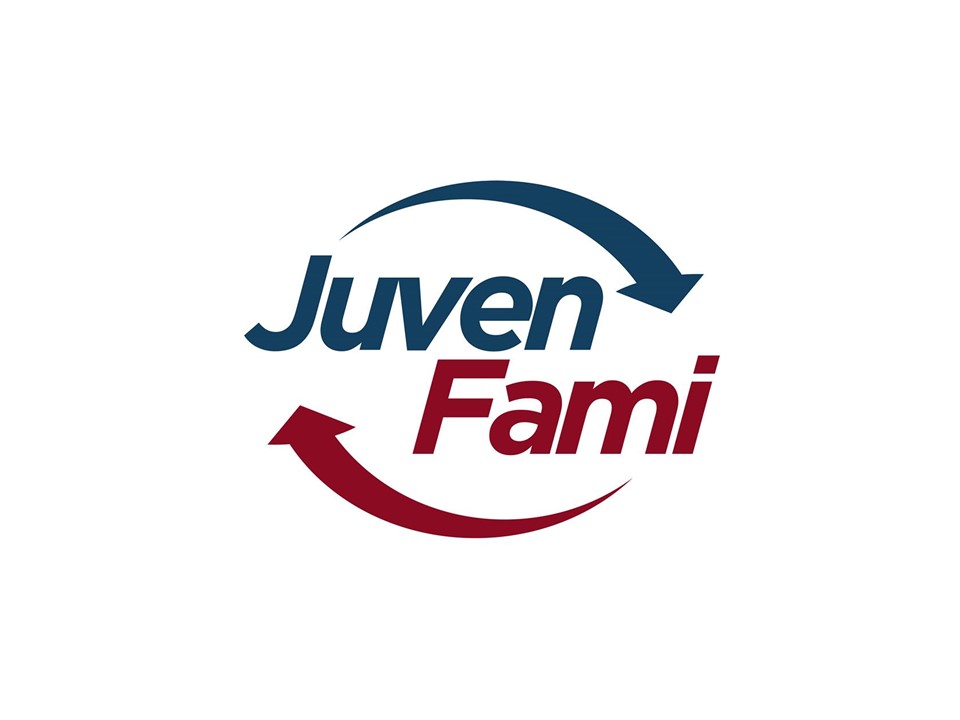 Dinámica 2
Ir a www.menti.com y colocar el siguiente código: 2541 0203 

Construye la crítica destructiva en una constructiva.
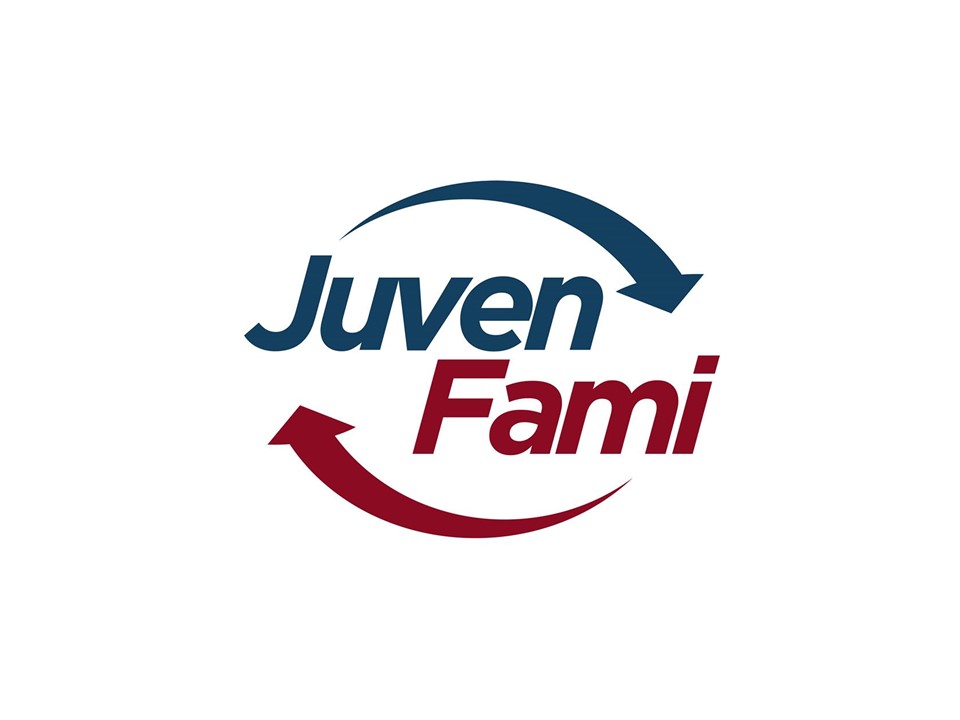 Ejemplo
Crítica destructiva:
- Tú  no puedes montar bien la bicicleta.

Crítica constructiva:
- Aún no dominas del todo el timón de la bicicleta pero lo vas a lograr.
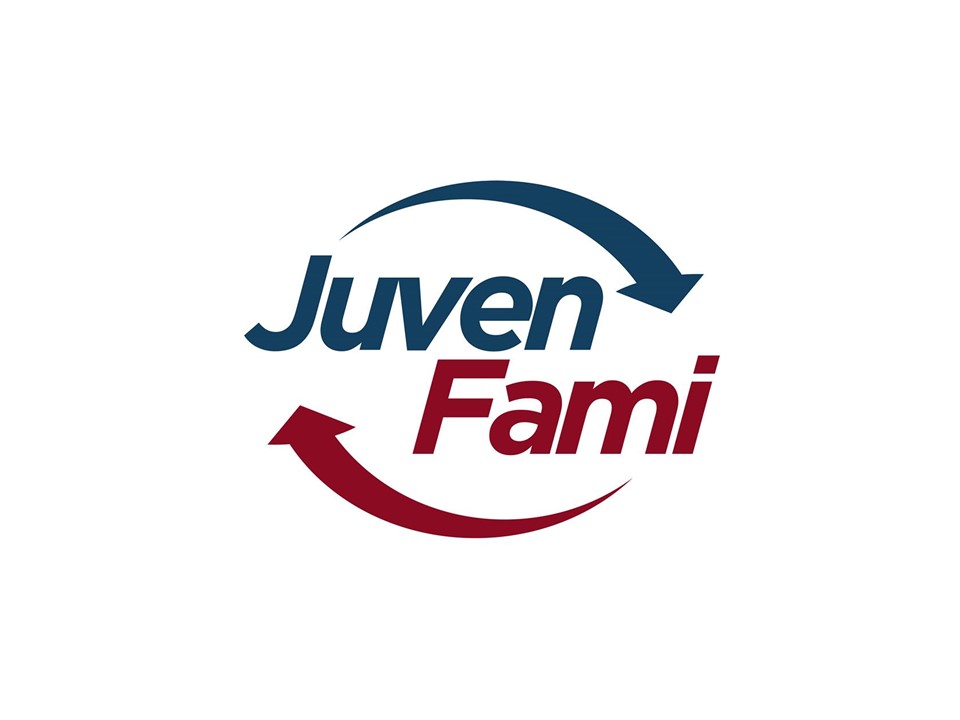 Anexos
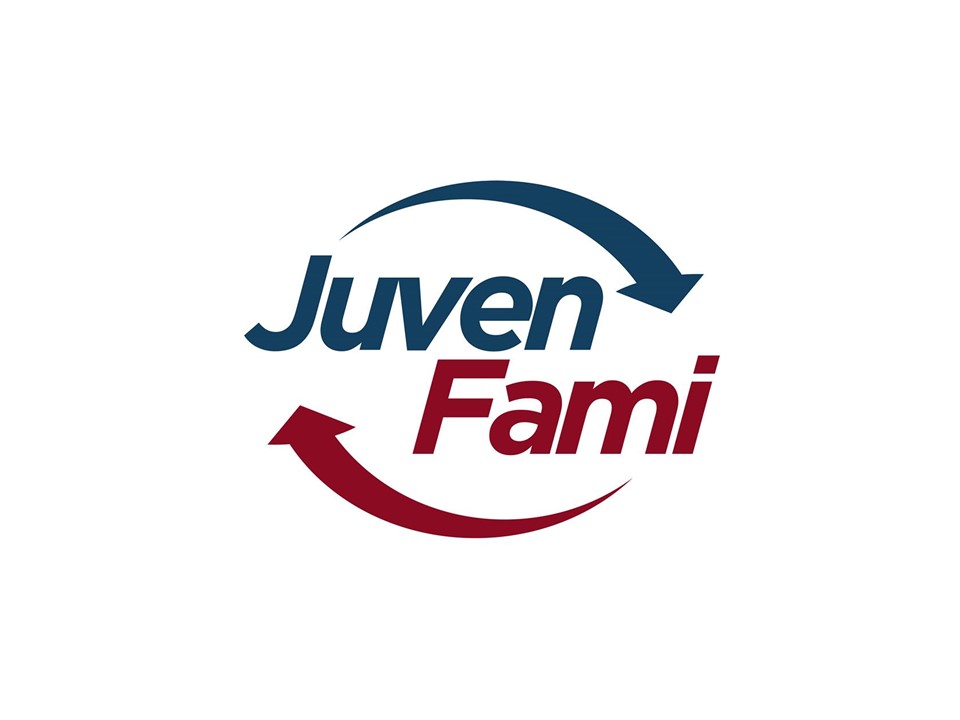 Para trabajar tu autoestima
https://www.youtube.com/watch?v=CvMfvuJsYmE
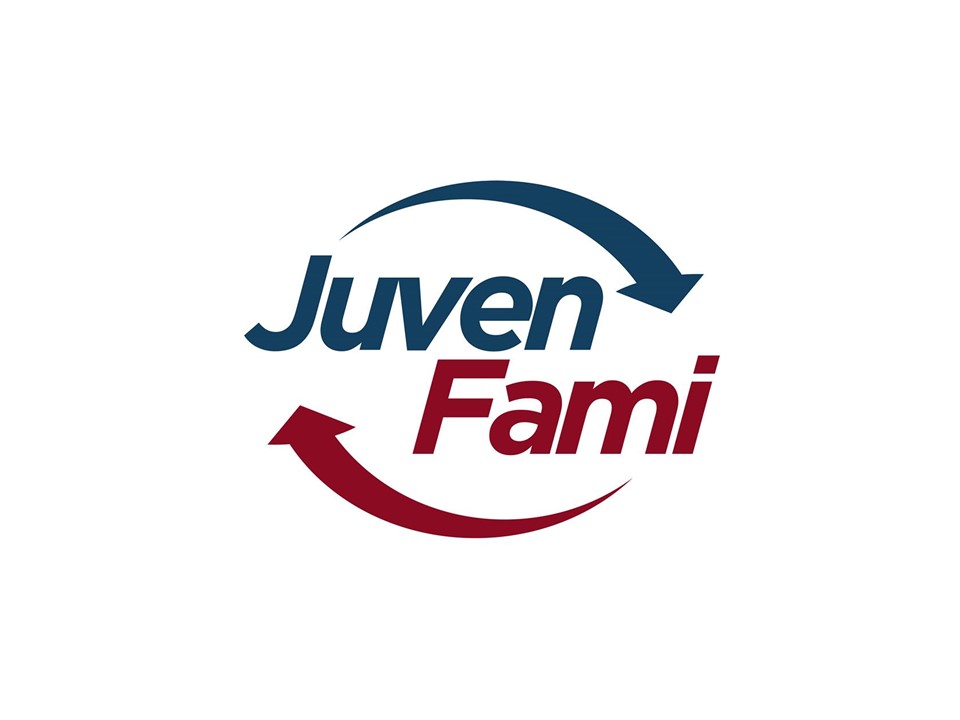 Guía práctica para mejorar la autoestima en adolescente.
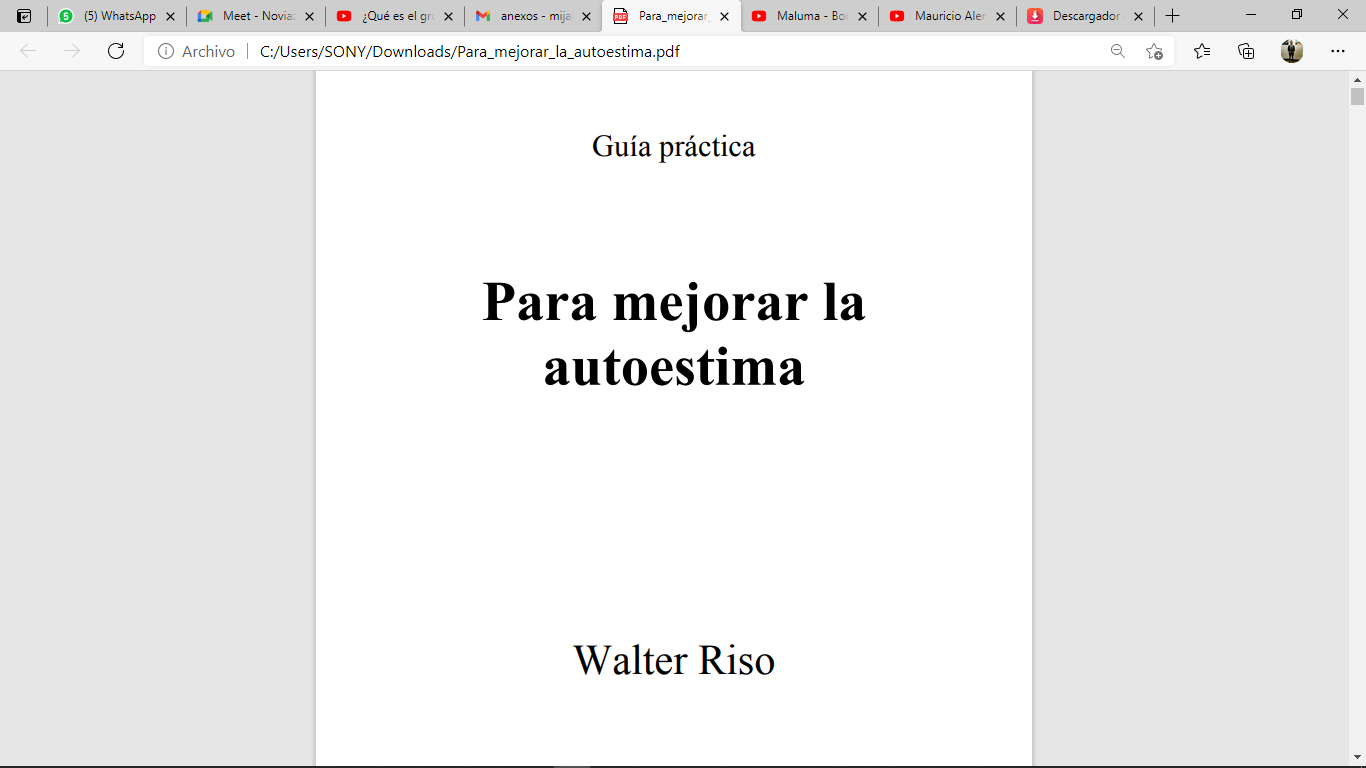 Link de descarga del material:
https://drive.google.com/file/d/1Ft6YkgRDurbWJAn92qtTAVMB1eJwkqPe/view?usp=sharing
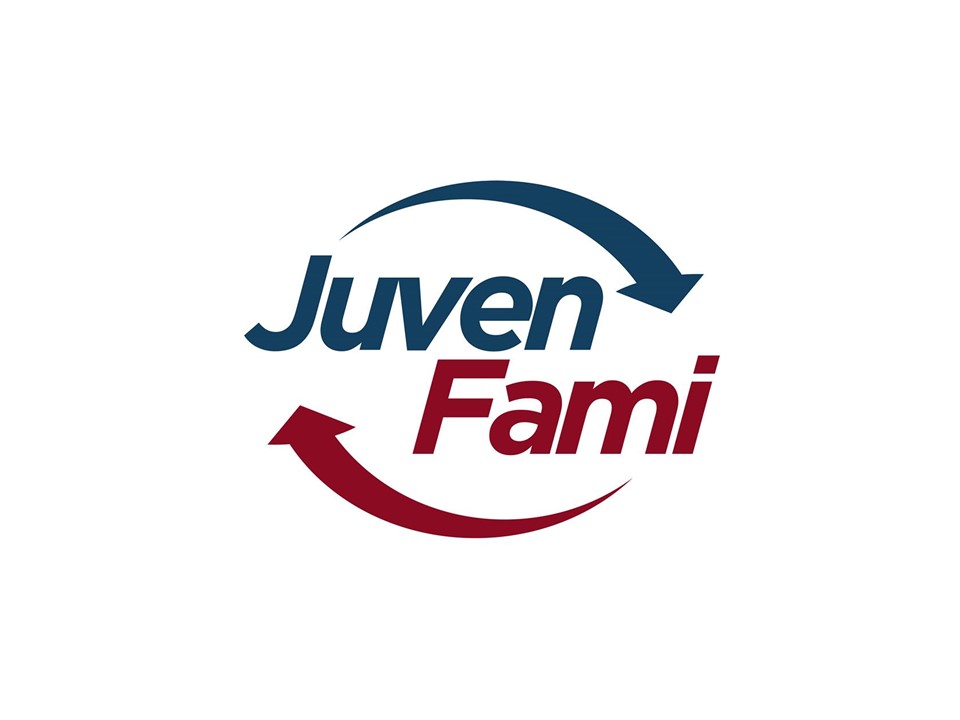 Cuento para niños para trabajar la aceptación: 
“¡No quiero el cabello rizado!”
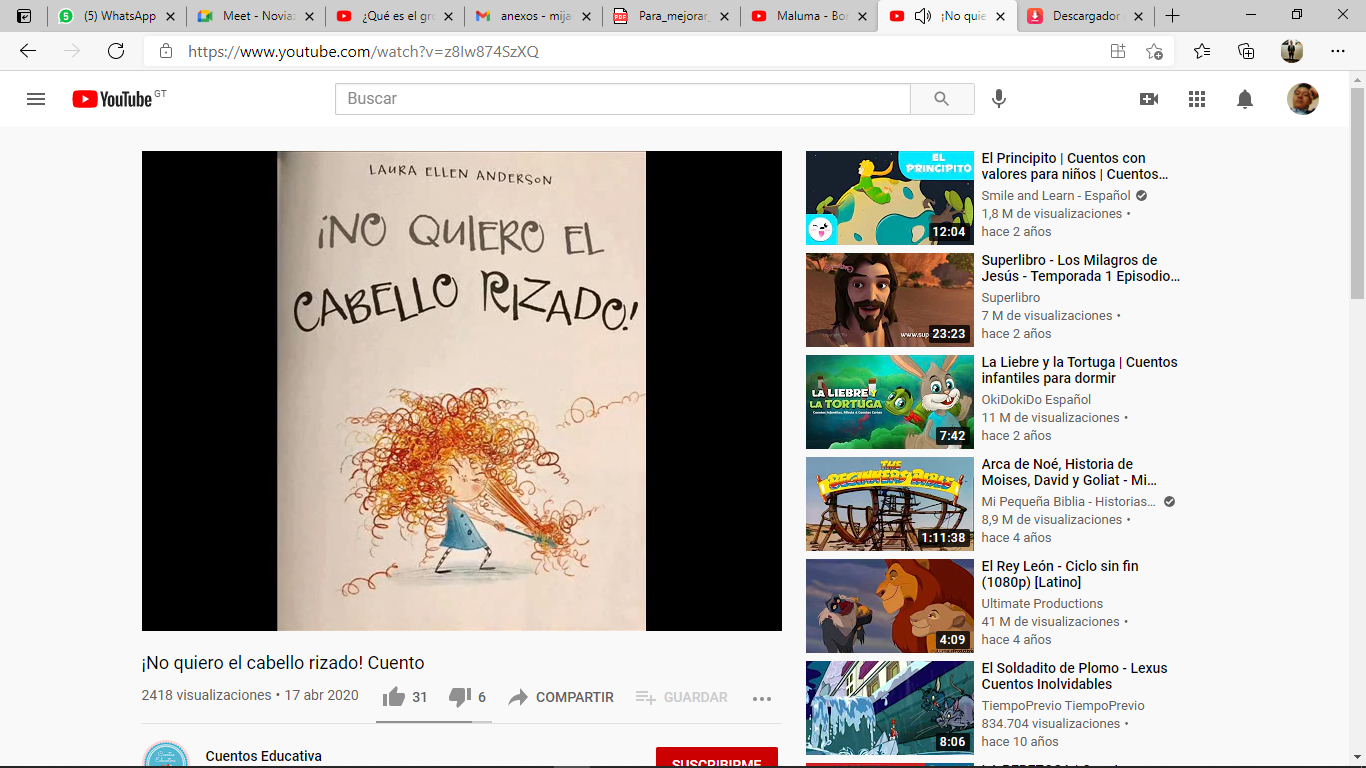 Link del video:
 https://www.youtube.com/watch?v=z8Iw874SzXQ
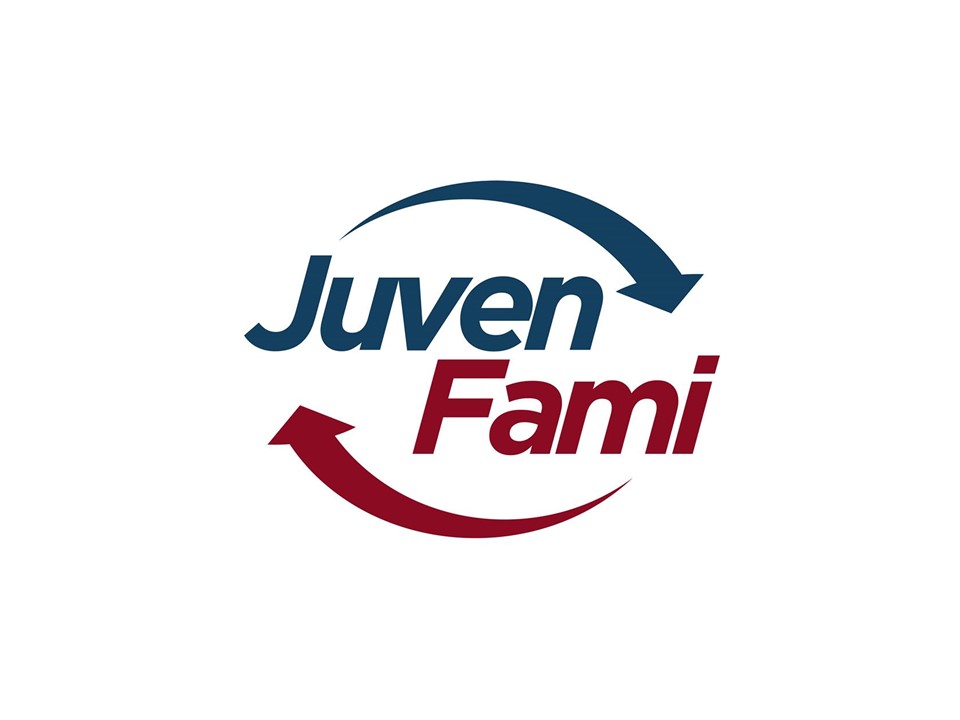 Taller descubramos un tesoro
Formar un círculo con los participantes, cada participante deberá tener una hoja con su nombre. La hoja deberá irse rotando a la derecha y cada compañero deberá escribir algo positivo de la persona que escribió su nombre en la hoja, y así seguirá rotando la hoja hasta llegar a su dueño.
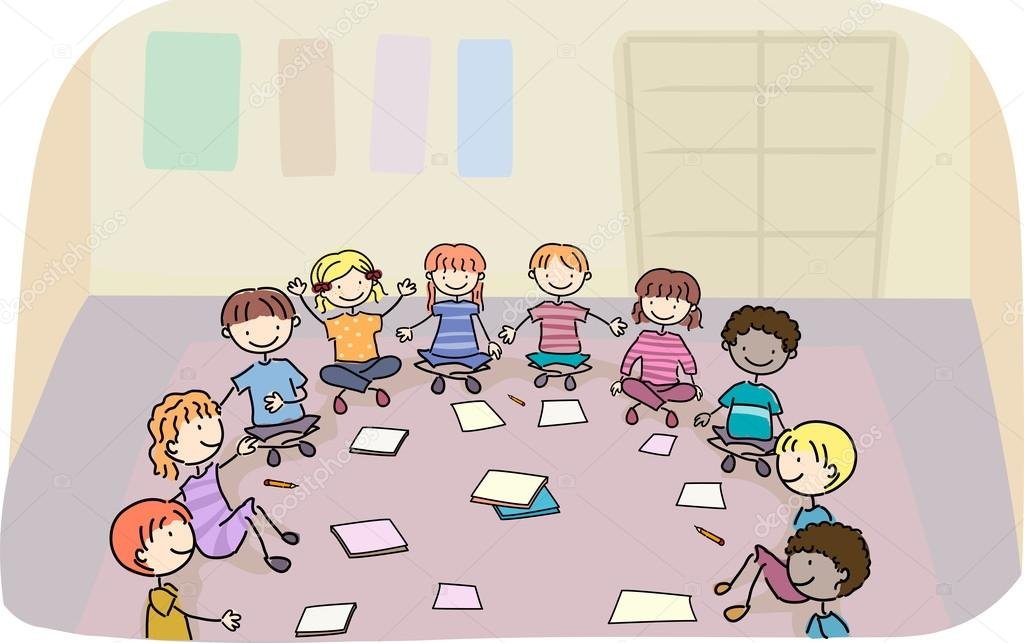 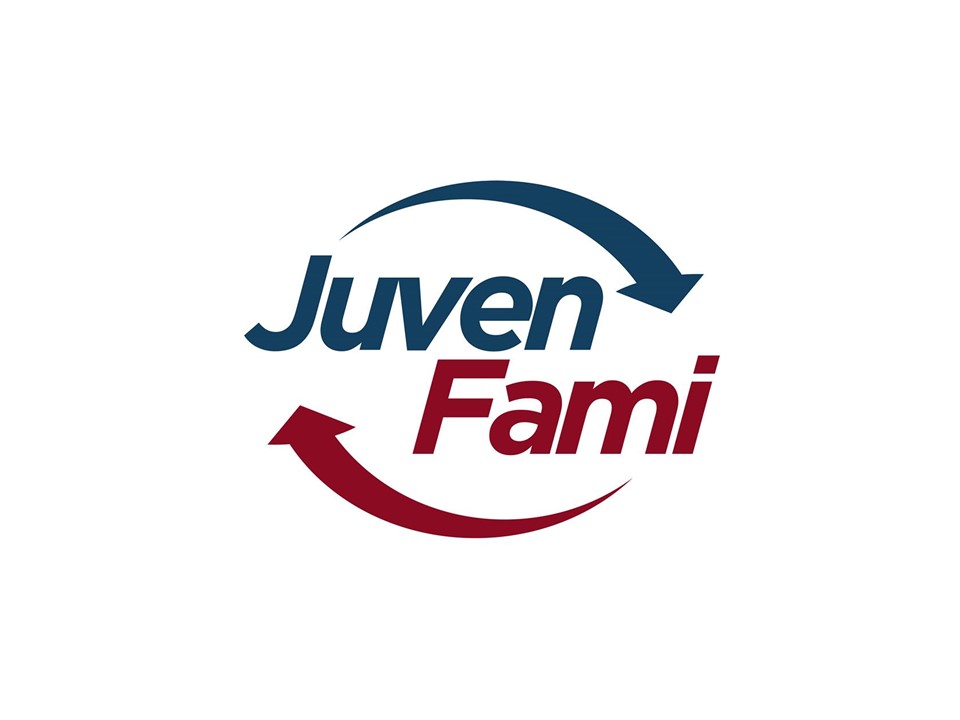 Taller descubramos un tesoro
Al final cada uno descubrirá
lo lindo que otros piensan de él o ella.
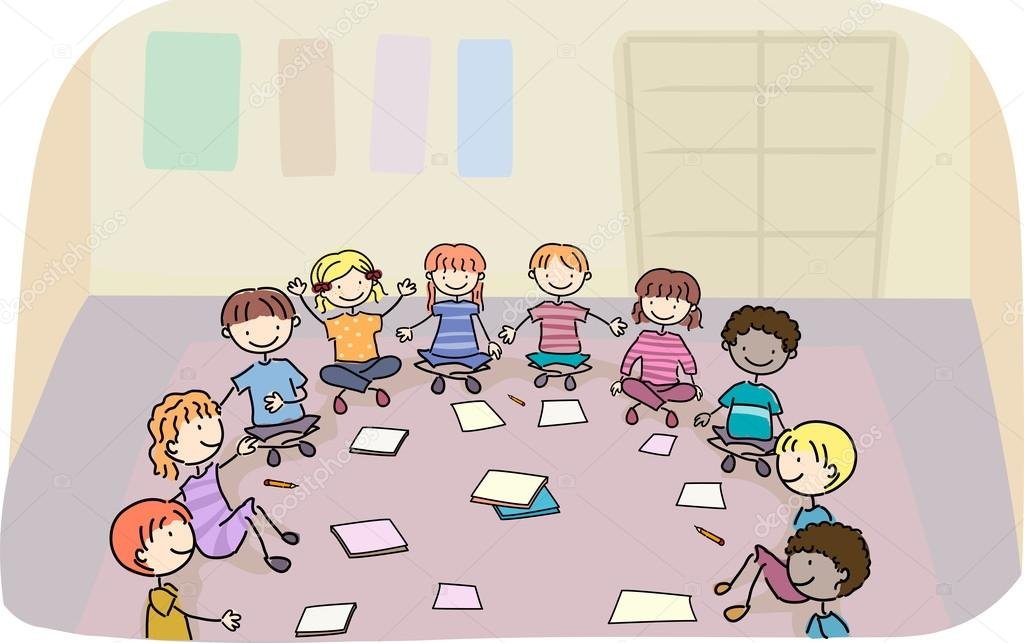 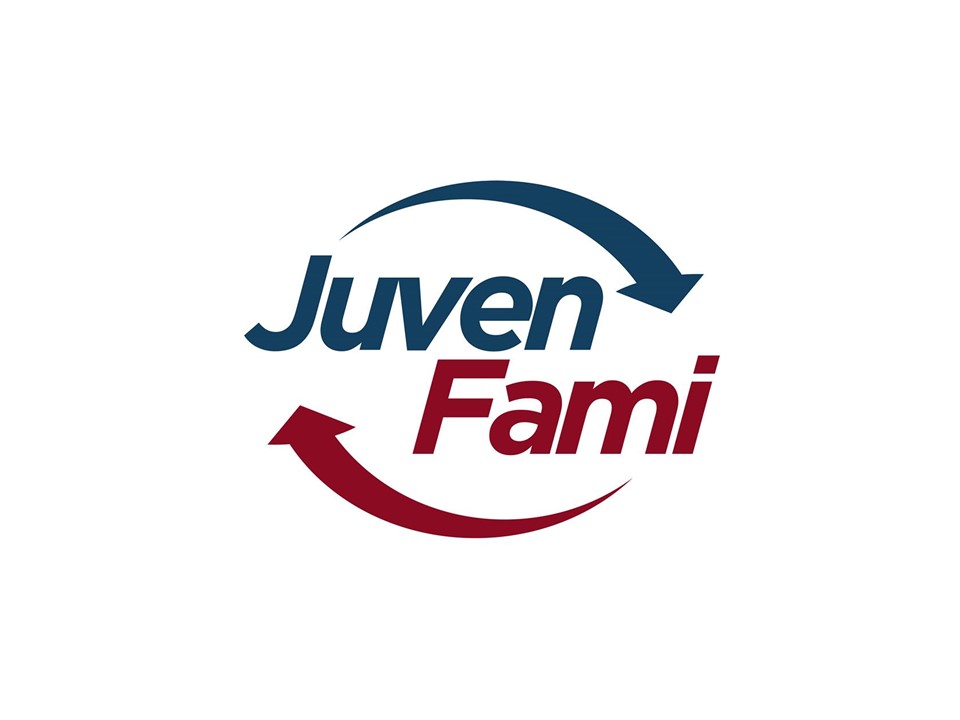 Sticker de cualidades: brindar una frase positiva a cada alumno según la necesidad que vean en él
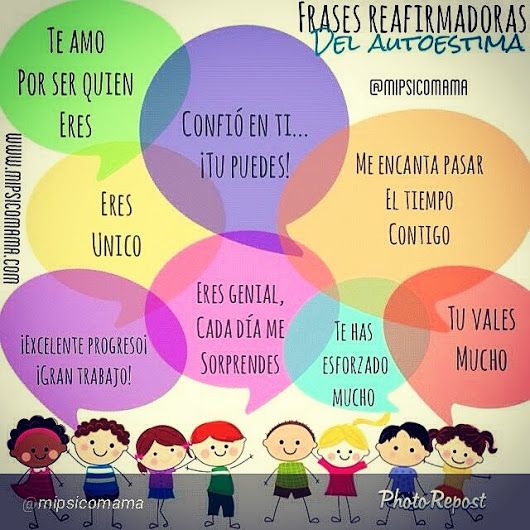 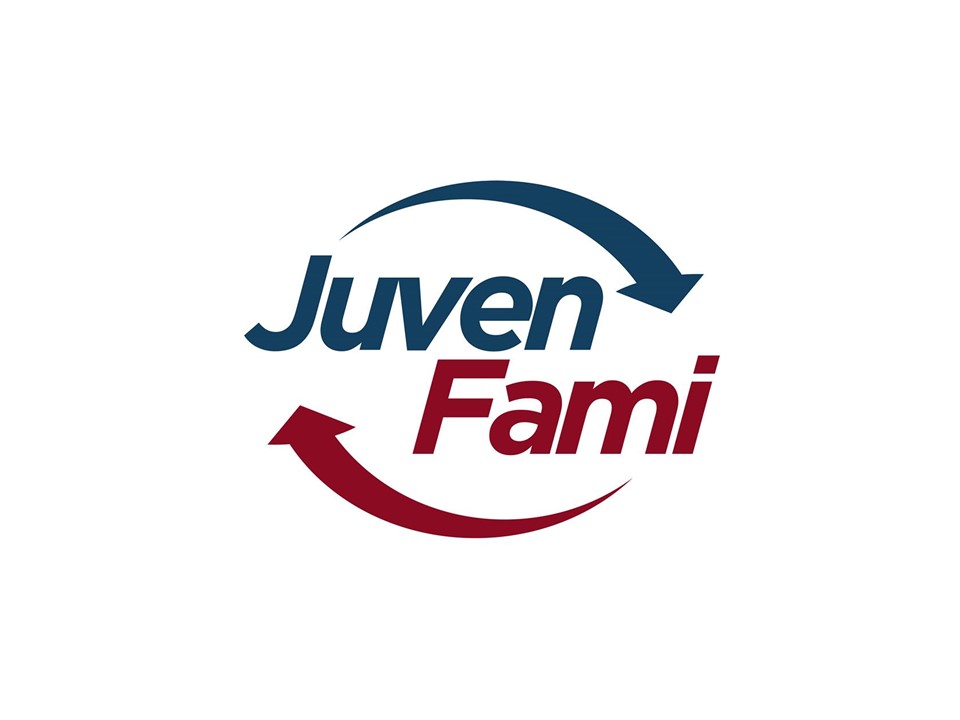 Cómo ayudar a los niños a cuidar su cuerpo
Material: Aprendiendo a cuidarme
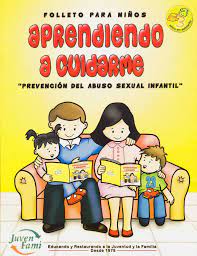 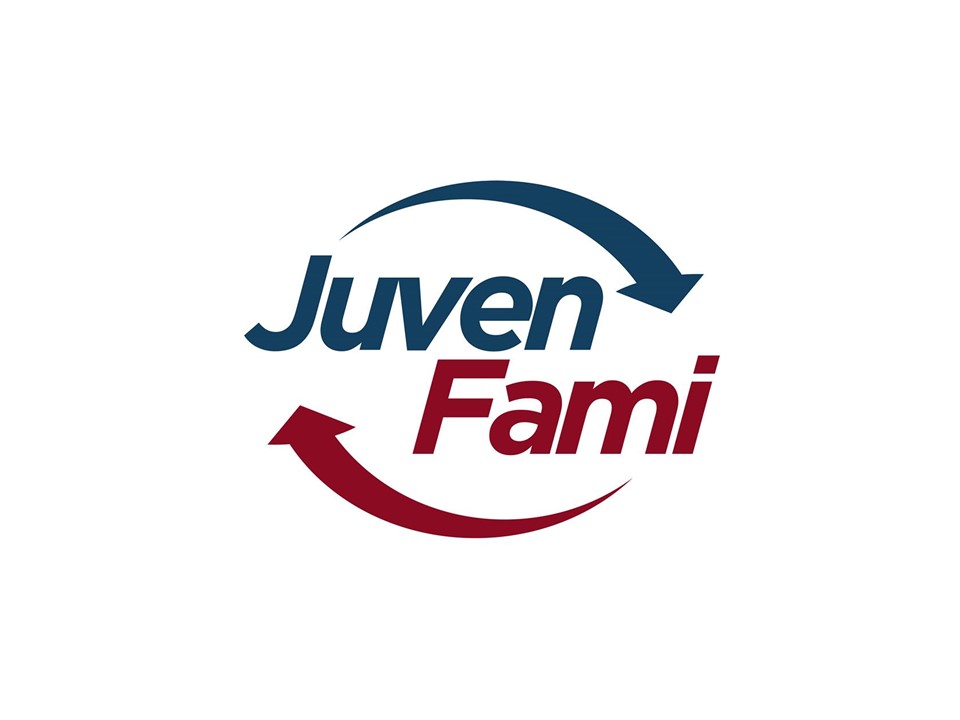 Videos de prevención de abuso sexual infantil
El libro de Tere
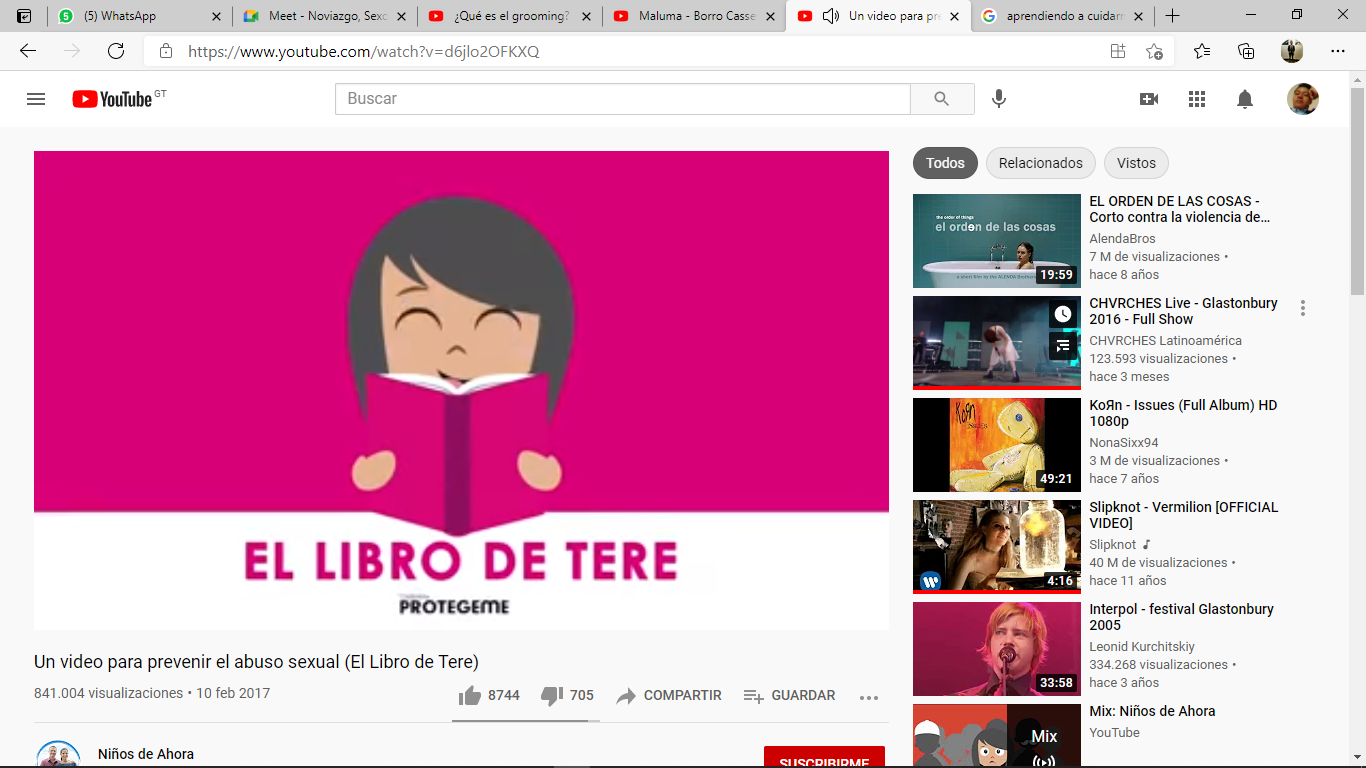 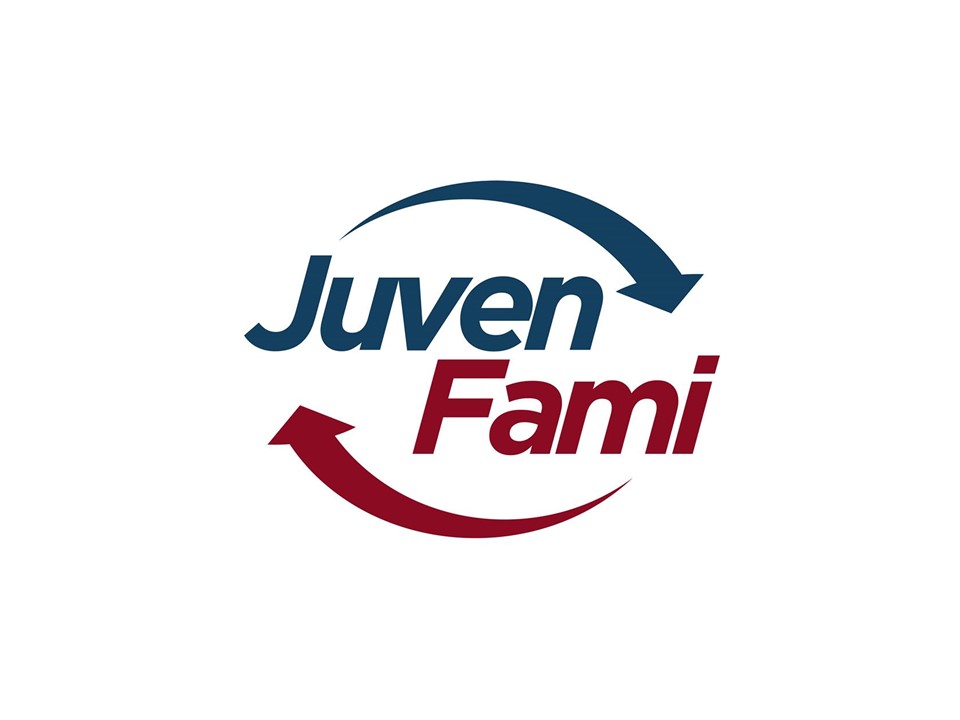 Link del video: https://www.youtube.com/watch?v=d6jlo2OFKXQ
Videos de prevención de abuso sexual infantil
El libro de Sebas
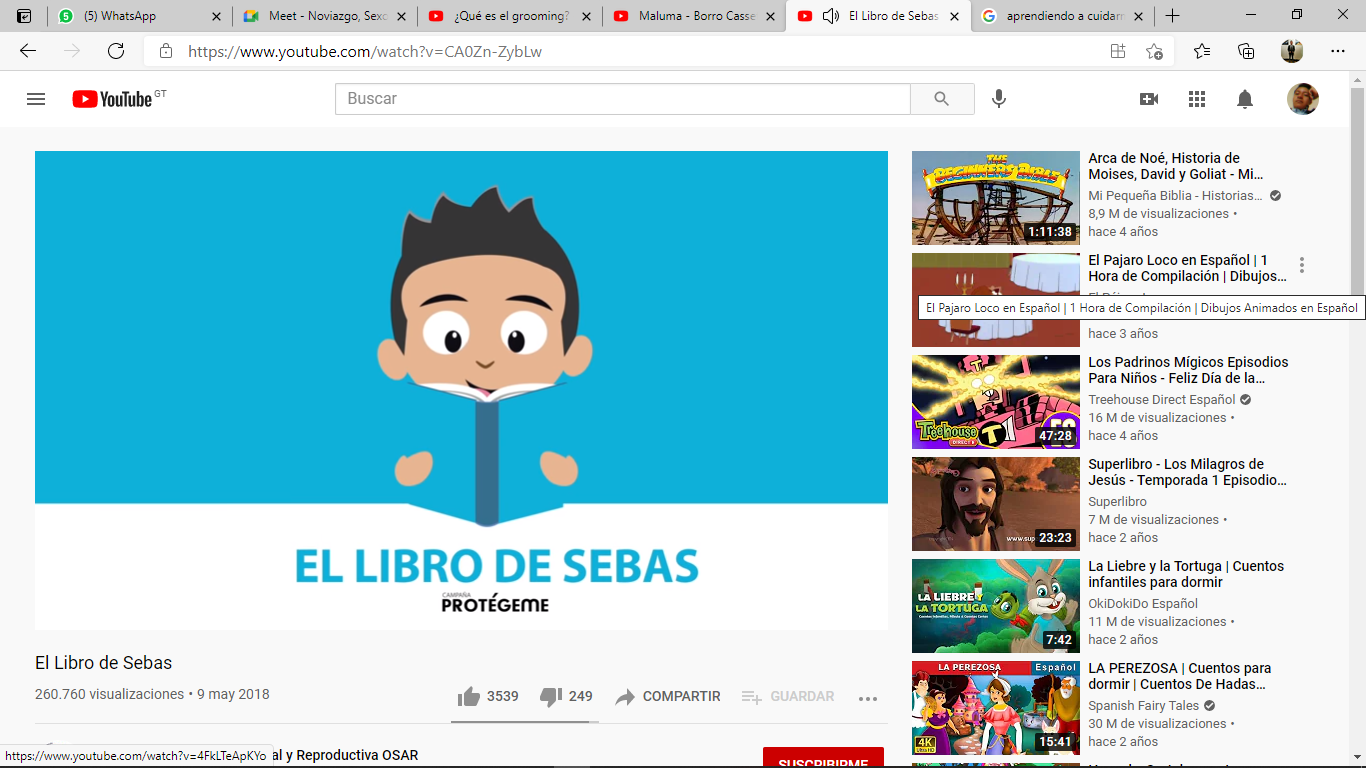 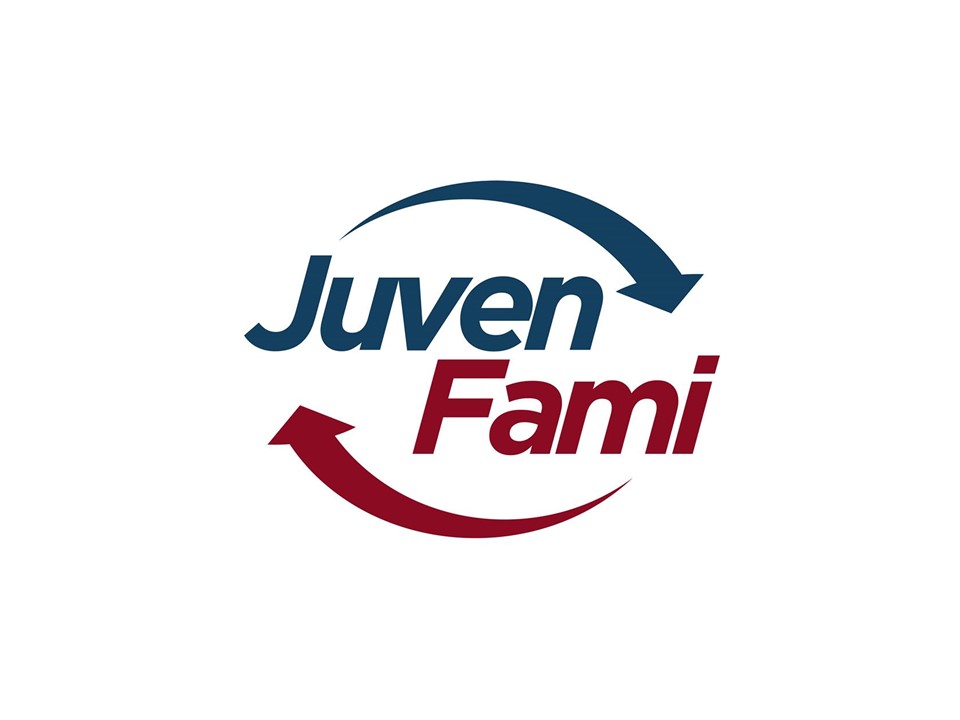 Link del video: https://www.youtube.com/watch?v=CA0Zn-ZybLw
Cómo ayudar a los niño a regular sus emociones
Cuento “El monstruo de colores”
para identificar las emociones.
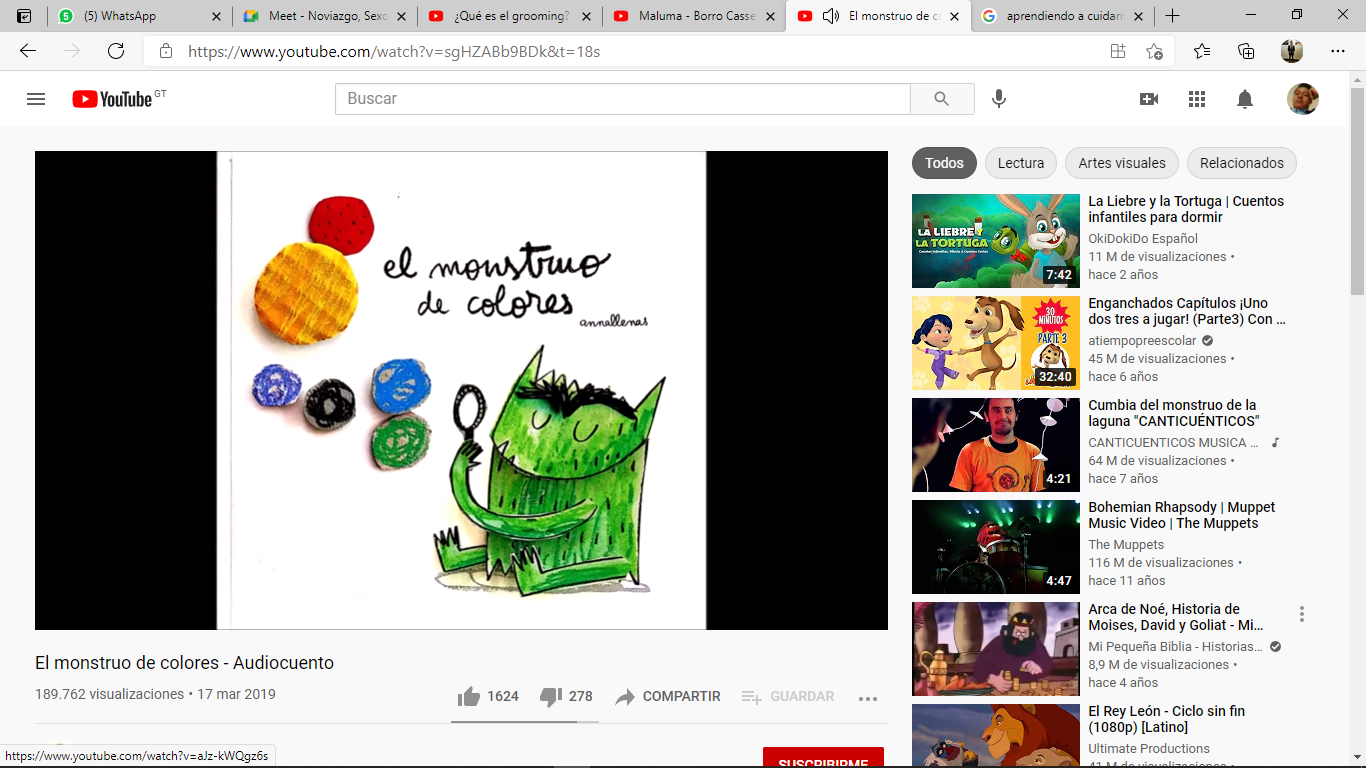 Link del video:
https://www.youtube.com/watch?v=sgHZABb9BDk&t=18s
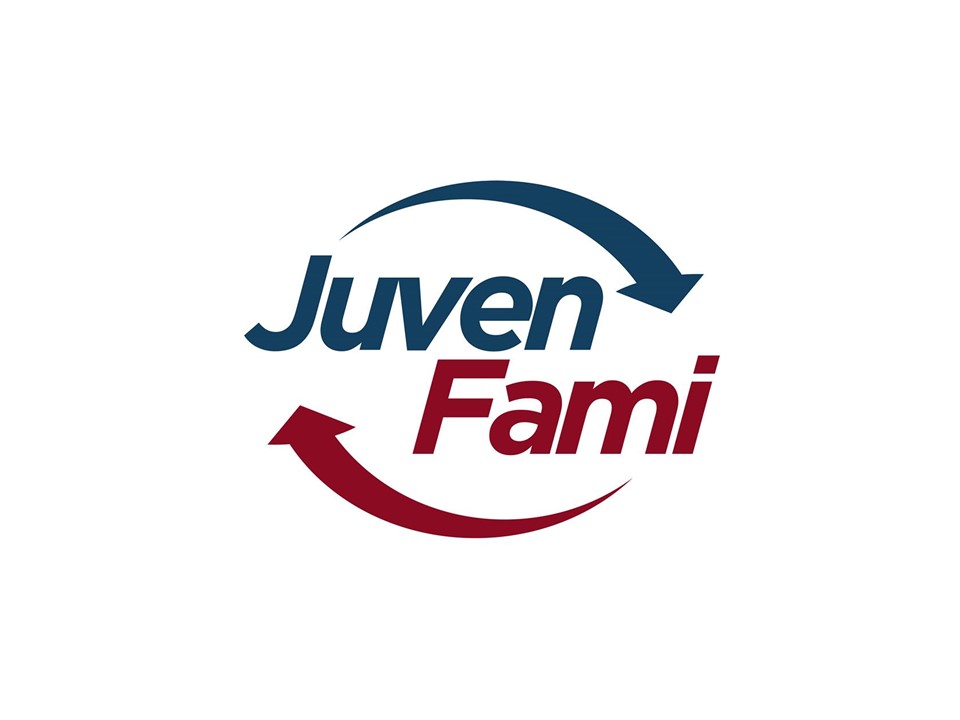 Cómo ayudar a los niño a regular sus emociones
Enseñar respiraciones de relajación para regular las emociones.
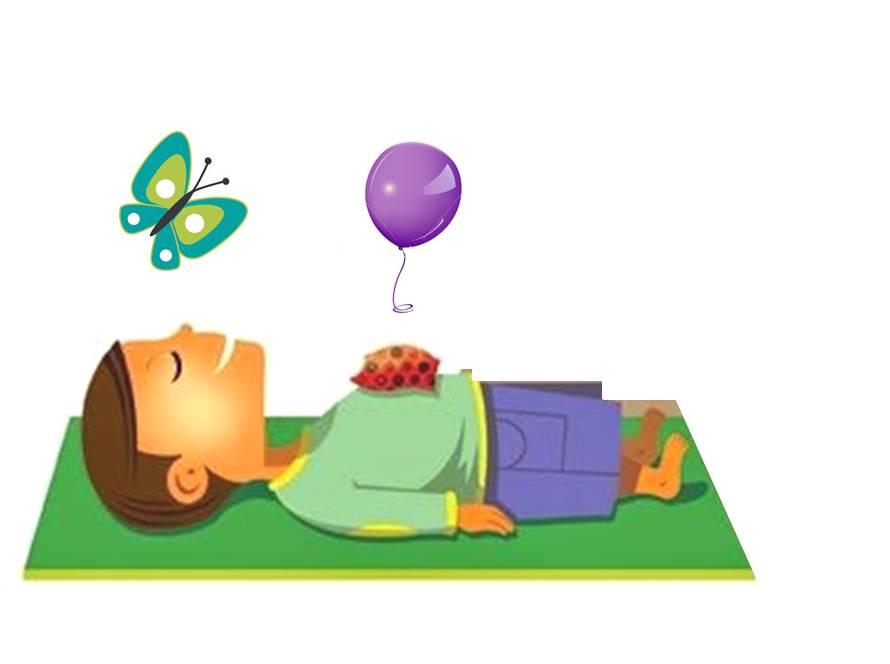 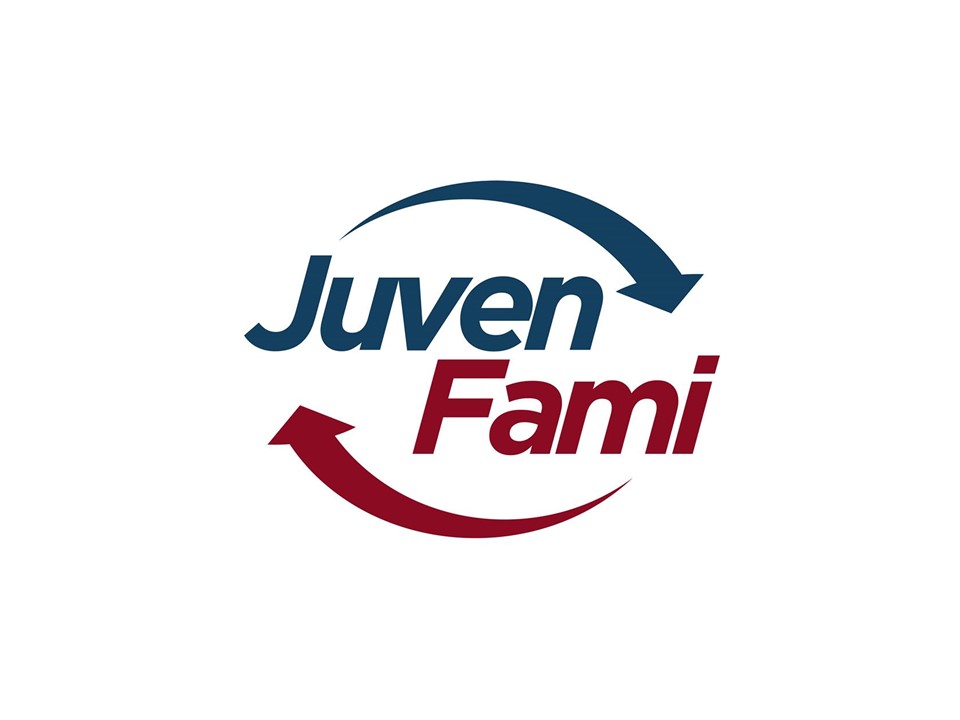 Brindar espacio de la calma.
Donde el niño o adolescente realice una actividad que lo tranquilice: dibujar, pintar, escuchar música, escribir.
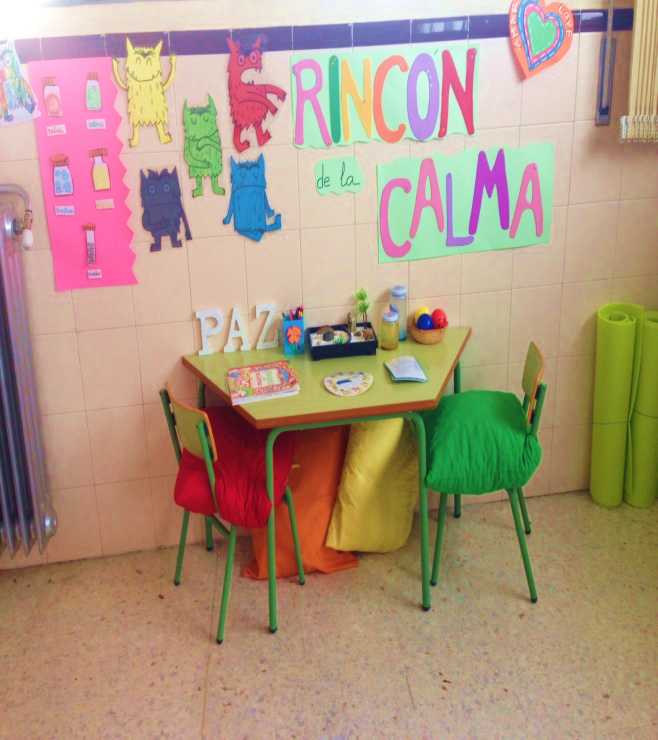 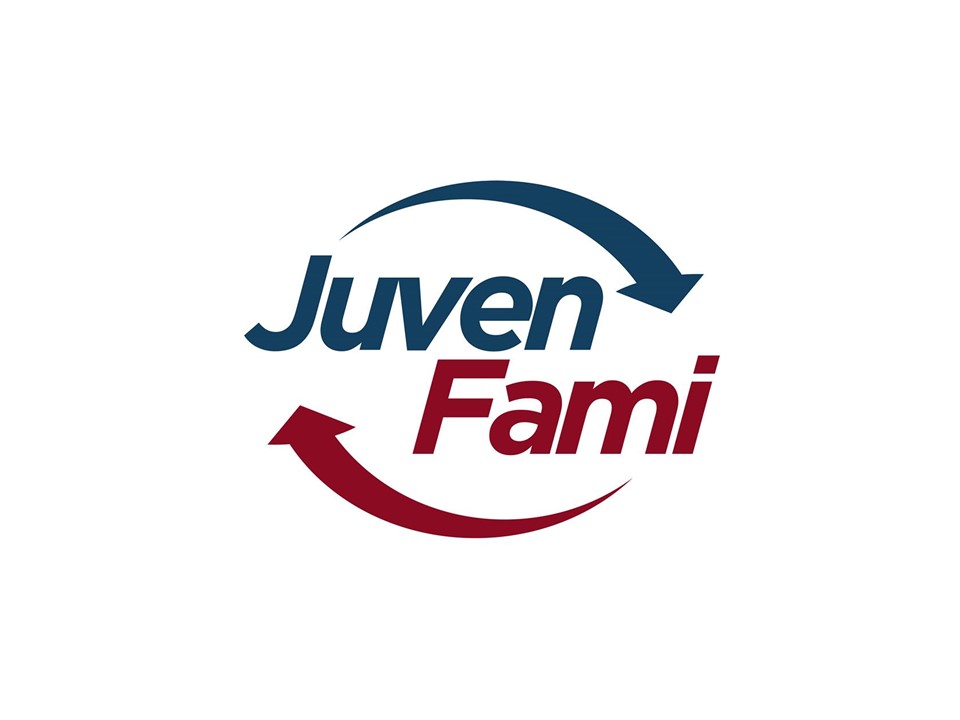 Ayudar a los pensamientos positivos
Video: “Las gafas de ver el mundo bonito”
Link del video:
https://www.youtube.com/watch?v=B1AsWU-FJhw
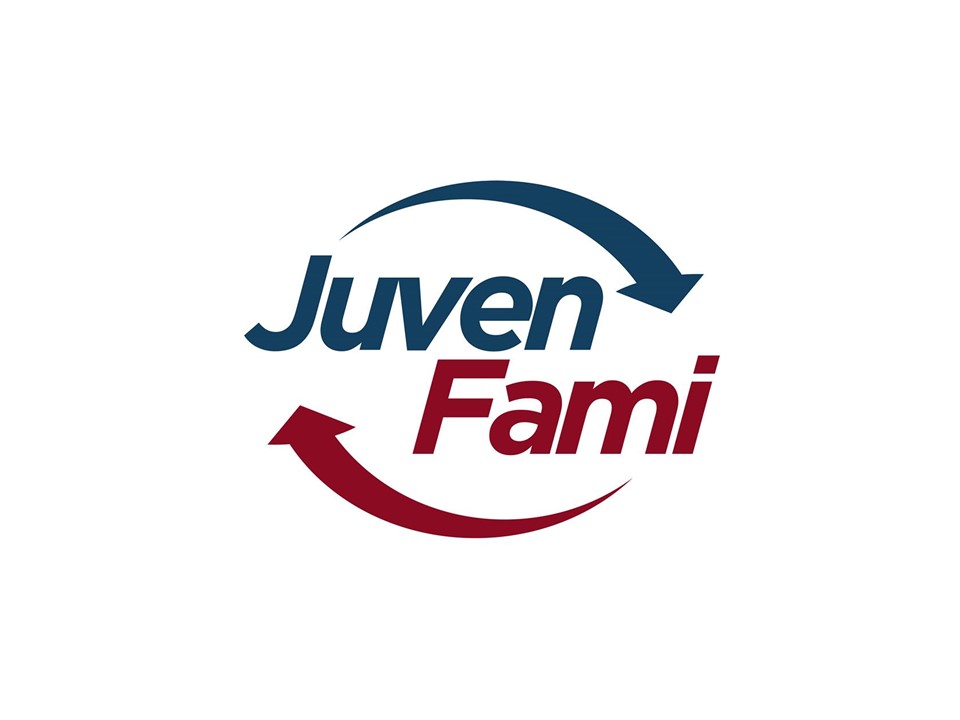 Trabajar el taller del árbol de los agradecimientos.
Cada uno en una hoja debe escribir un agradecimiento y colocarlo en el árbol que se deberá tener en el aula o salón. Si el niño desea otra hoja se le puede dar para llenar el árbol de agradecimientos
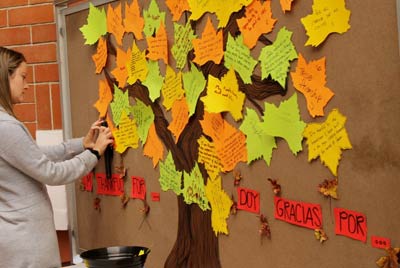 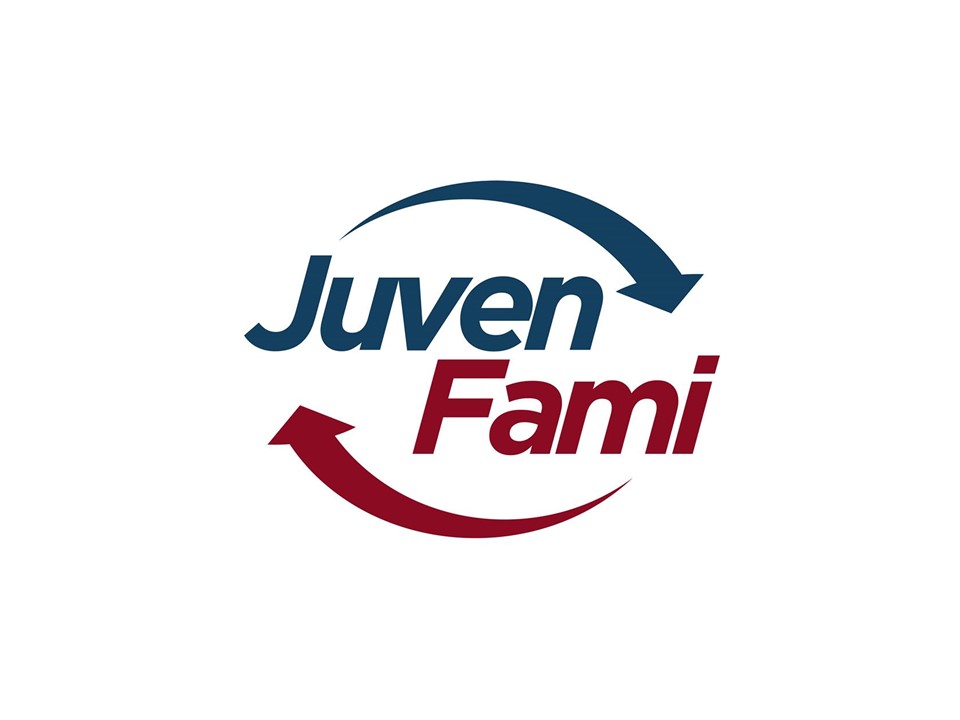 Cómo criar niños y niñas felices y seguros de sí mismos
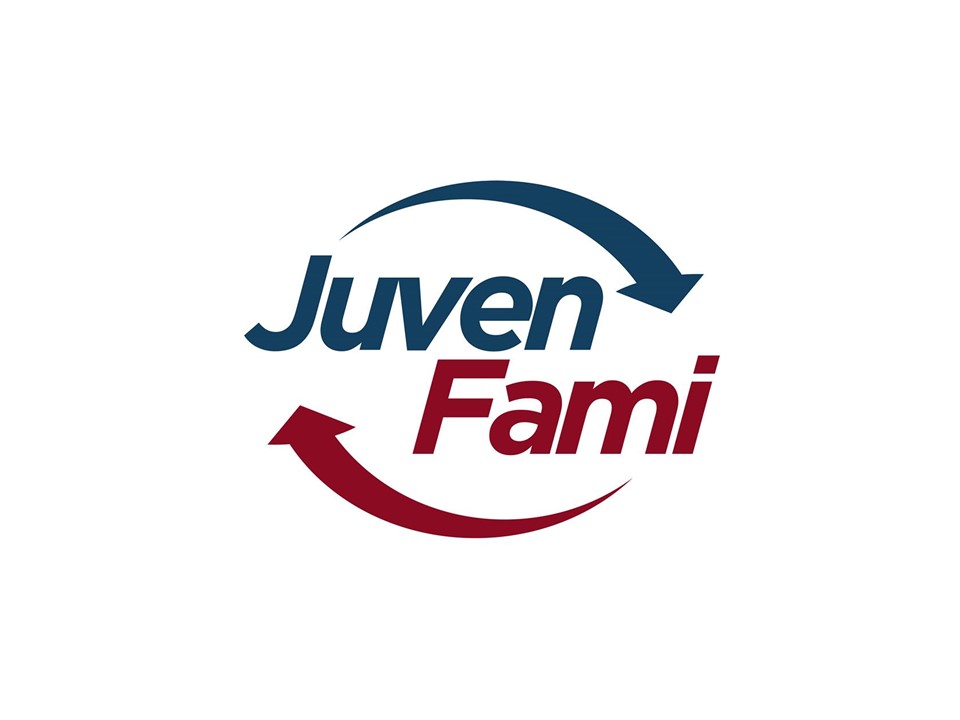 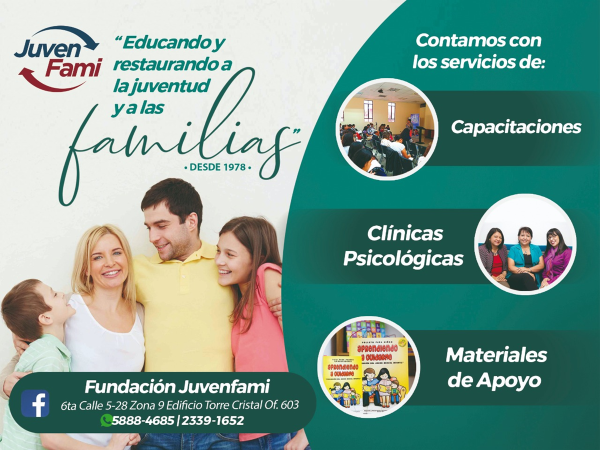 ENCUENTRA NUESTRA PÁGINA EN
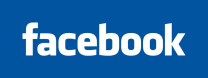 Como
Dale click a
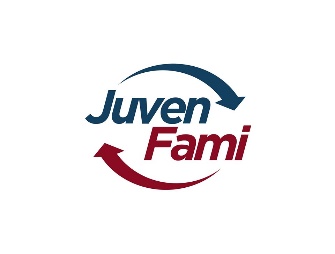 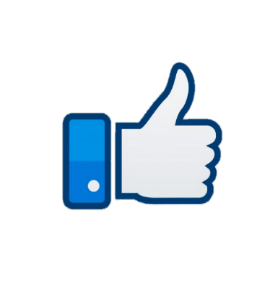 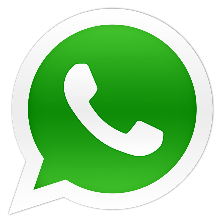 + 502 5888 4685